Studie proveditelnosti opatření ke snížení dotace fosforu do vodního díla Orlík
VODNÍ TOKY 2022
Hradec Králové
1.6.2022
Ing. Filip Čejka
Sweco Hydroprojekt a.s.
Smluvní závazky
Název studie
Studie proveditelnosti opatření ke snížení dotace fosforu do vodního díla Orlík
Důvod studie
Politické zadání radních jihočeského a STŘEDOČESKÉHO kraje z roku 2018/2019 – VD Orlík jako indikátor kvality povrchových vod JCK
Financování
Jihočeský a Středočeský kraj
Cíl studie 
Návrh konkrétních praktických opatření jejichž uskutečnění postupně povede k požadovanému sumárnímu snížení exportu fosforu z povodí Orlické nádrže (V HORIZONTU DO ROKU 2035, ALE SPÍŠE 2050)
Etapizace
ETAPA 1	Aktualizace bilance zdrojů fosforu				březen 2020
ETAPA 2	Návrh opatření						březen 2021 červen 2021
Zdroje
Komunální OV
Rybniční hospodaření
Plošné zdroje a Eroze
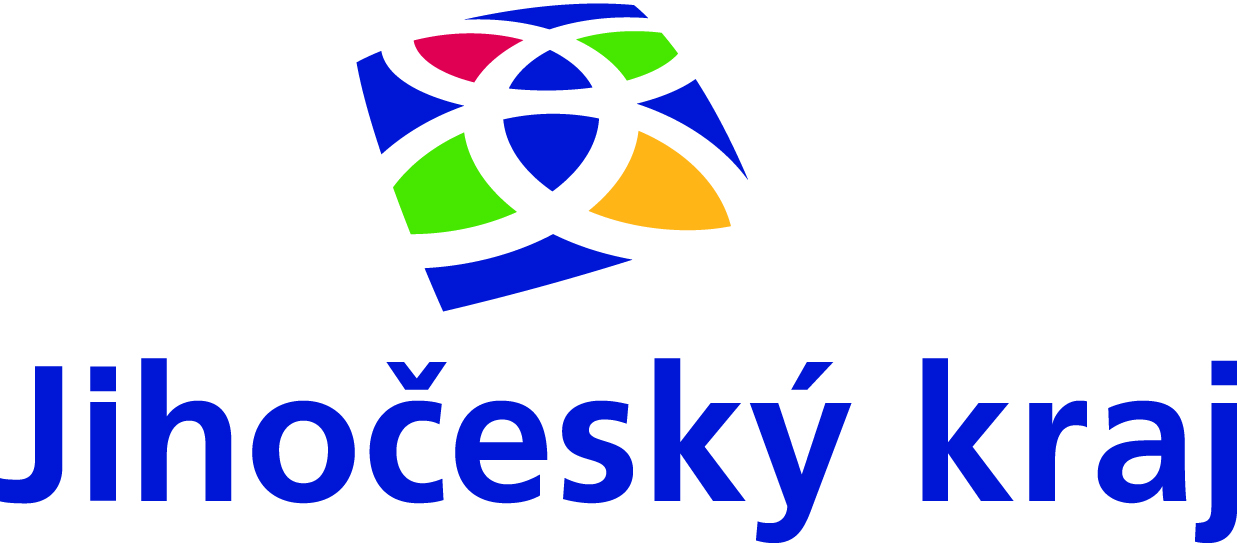 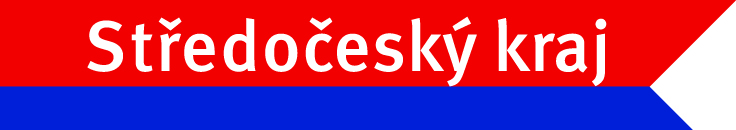 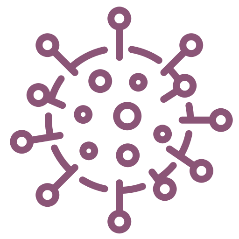 ŘEŠITELSKÝ TÝM
Problematika dosažení cílů Studie
Obecná filozofie návrhu opatření
navrhovaná opatření musí být založená na konsensu, tedy při zohlednění relevantních a oprávněných zájmů VŠECH cílových skupin. Pouze tehdy mohou být opatření považována za UDRŽITELNÁ.

důležitým faktorem je komplexní pohled na problematiku

ekologický aspekt je pouze dílčím ziskem, opatření je třeba navrhovat i s ohledem na ekonomické, sociální, kulturní, zemědělské, klimatické a další faktory
Problematika dosažení cílů Studie – ekonomické cíle
nastavené ekonomické limity se ukázaly pro dosažení vytčeného cíle jako zcela nedostačující jak z hlediska finančních limitů, tak z pohledu stávajícího legislativního rámce – viz dále v prezentaci
ETAPA I – Analýza současného stavu
304 – 176 = 128
Použitá data
Bilance zdrojů fosforu a dusíku v povodí nádrže Orlík (2010)
Evidence uživatelů vod na PVL (2015 – 2018)
Dostupné podklady pro zpracování PDP III. cyklus
VÚME, VÚPE (2015 – 2018)
ČSÚ – statistika počtu obyvatel v obcích
Aktuální PRVK
Integrovaná data z monitorovacích profilů (statisticky vyhodnocená data za roky 2015 – 2018)
Monitorovací kampaně JCK – zpracovatel PVL
DPZ – Analýza obsahu fosforu v MVN >0.5ha
Bilanční studie
Eutrofizaci VN Orlík způsobuje primárně nadbytek přísunu fosforu do nádrže
Celkově bylo vyčísleno, že do vodního prostředí v zájmovém území se ročně dostává 397 t celkového fosforu - EMISE
Zdroje
Bodové zdroje – komunální a průmyslové
Rybníky
Plošné zdroje
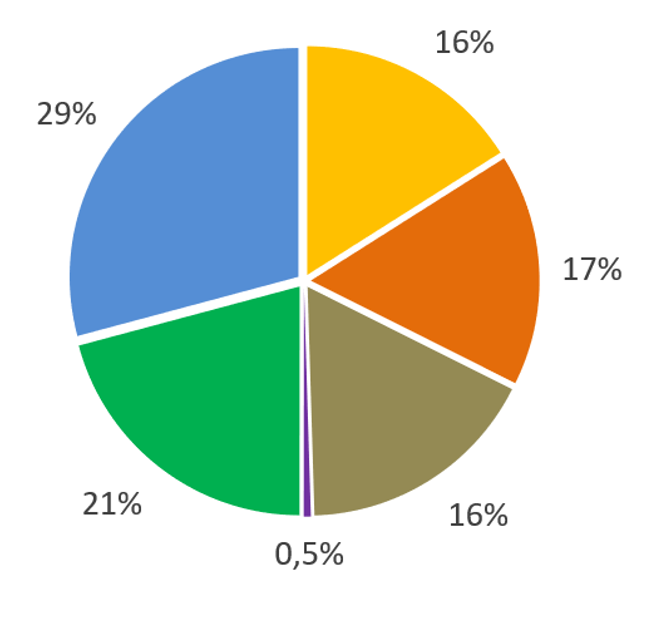 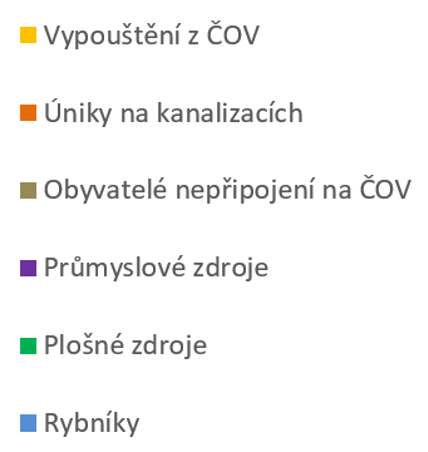 Přepočet na IMISE - Míra retence fosforu v povodí VN Orlík
Množství fosforu, které se dostává do VD Orlík
Ve vodních nádržích a rybnících (s dostatečnou mírou zdržení) probíhá retence fosforu [Hejzlar et al., 2006]
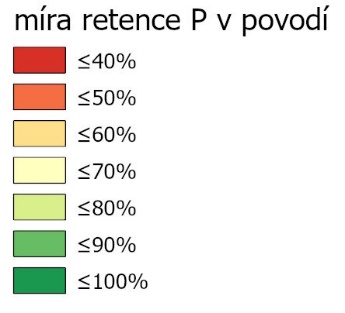 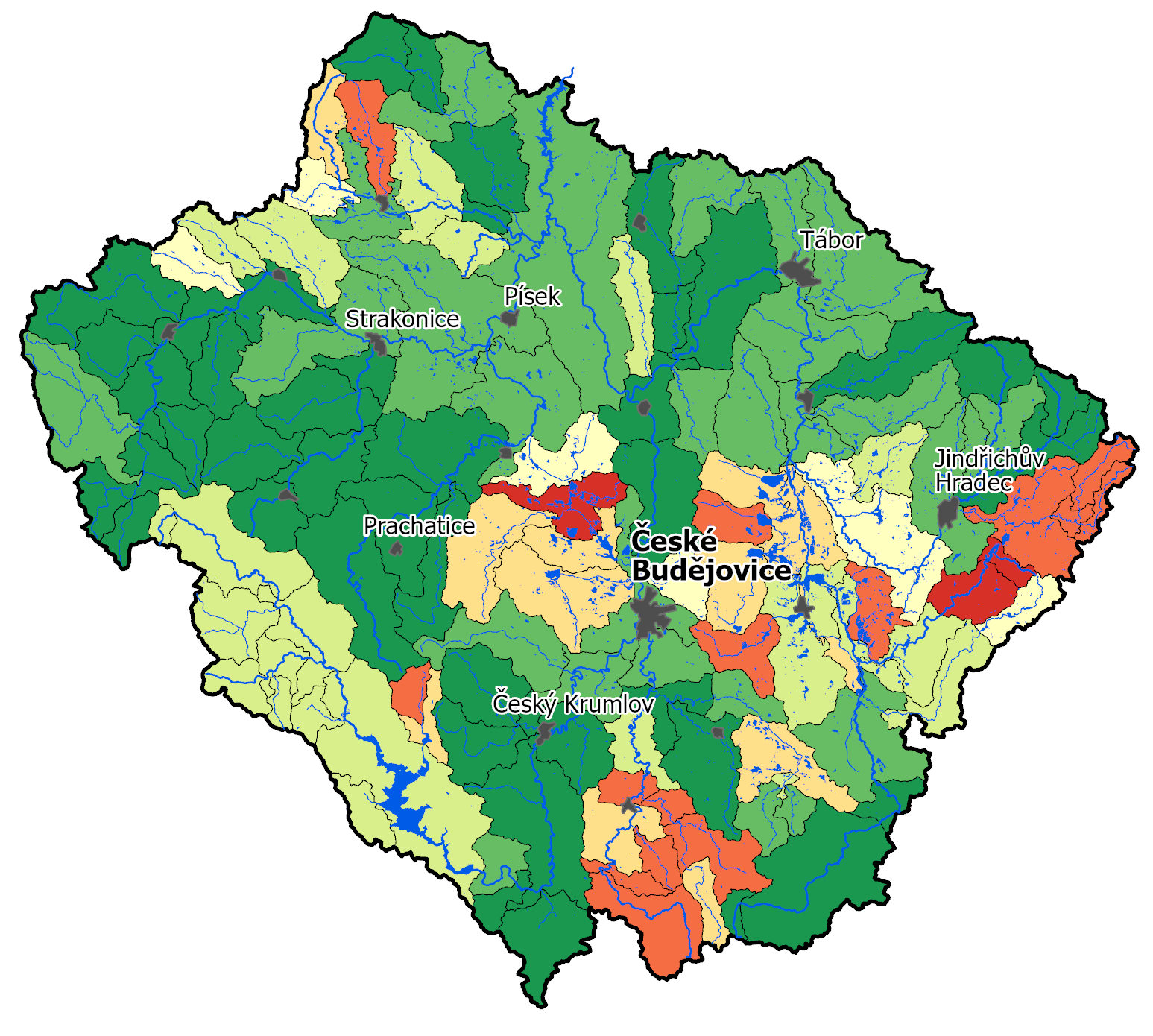 Průměrně rybníky mohou dosahovat 30-60% zadržení fosforu.
Retenční potenciál rybníku snižují eutrofní procesy které zde probíhají. Vlivem anoxických procesů se pak fosfor ze sedimentu uvolňuje.
???JAK KVANTIFIKOVAT MÍRU EUTROFIZACE???
Dálkový průzkum země - dle výsledků DPZ se u silně oživených rybníků odhad retence snižoval
Stanovila se hydrologická posloupnost rybníků a jejich návaznost na zdroje znečištění. Díky tomu proběhl odhad retence fosforu v povodí VN Orlík
Celkovou míru retence v povodí VN Orlík odhadujeme 23% zdrojů – 93 tun Pcelk
DPZ SENTINEL – STAŇKOVSKÝ R., ŠPAČKOV, HEJTMAN
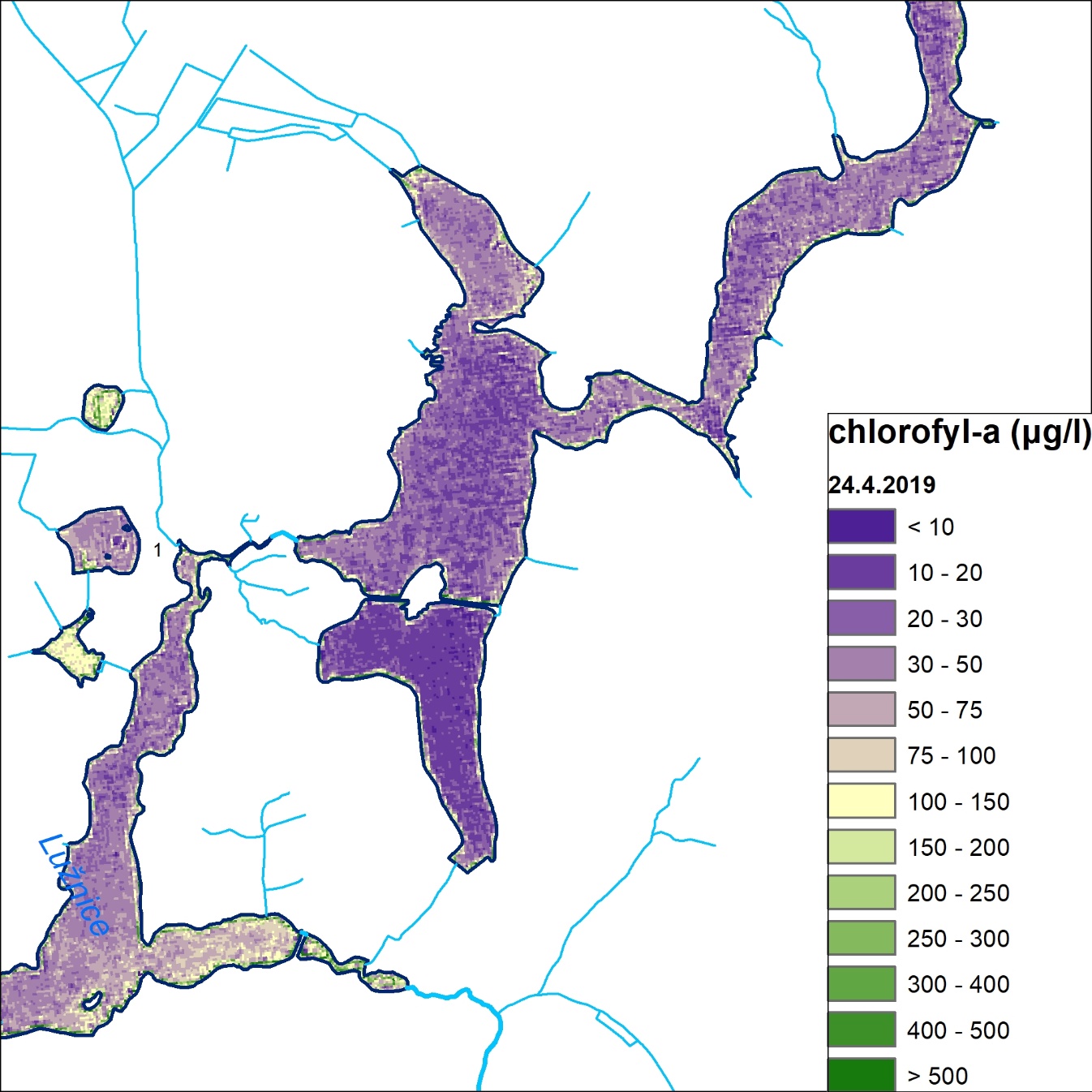 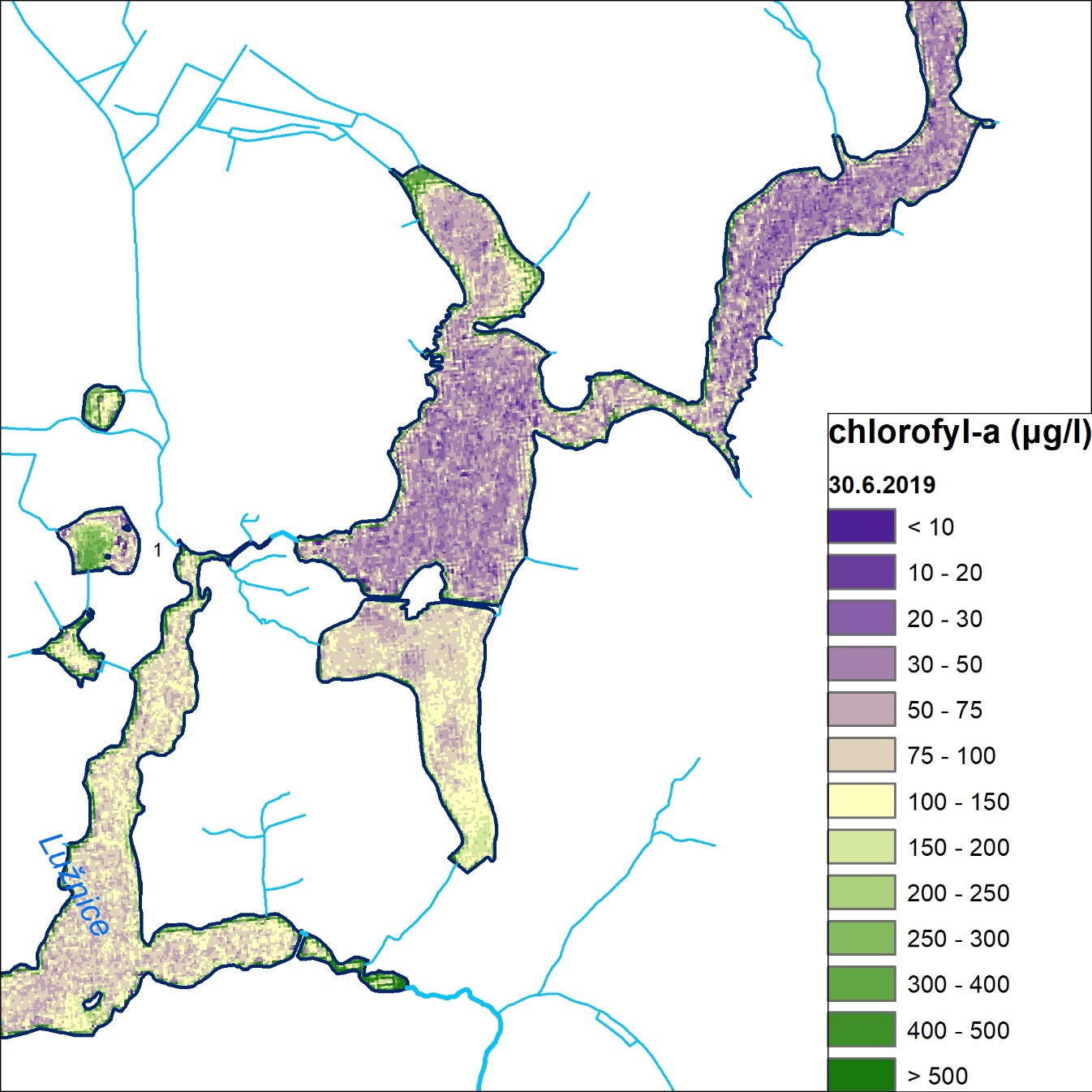 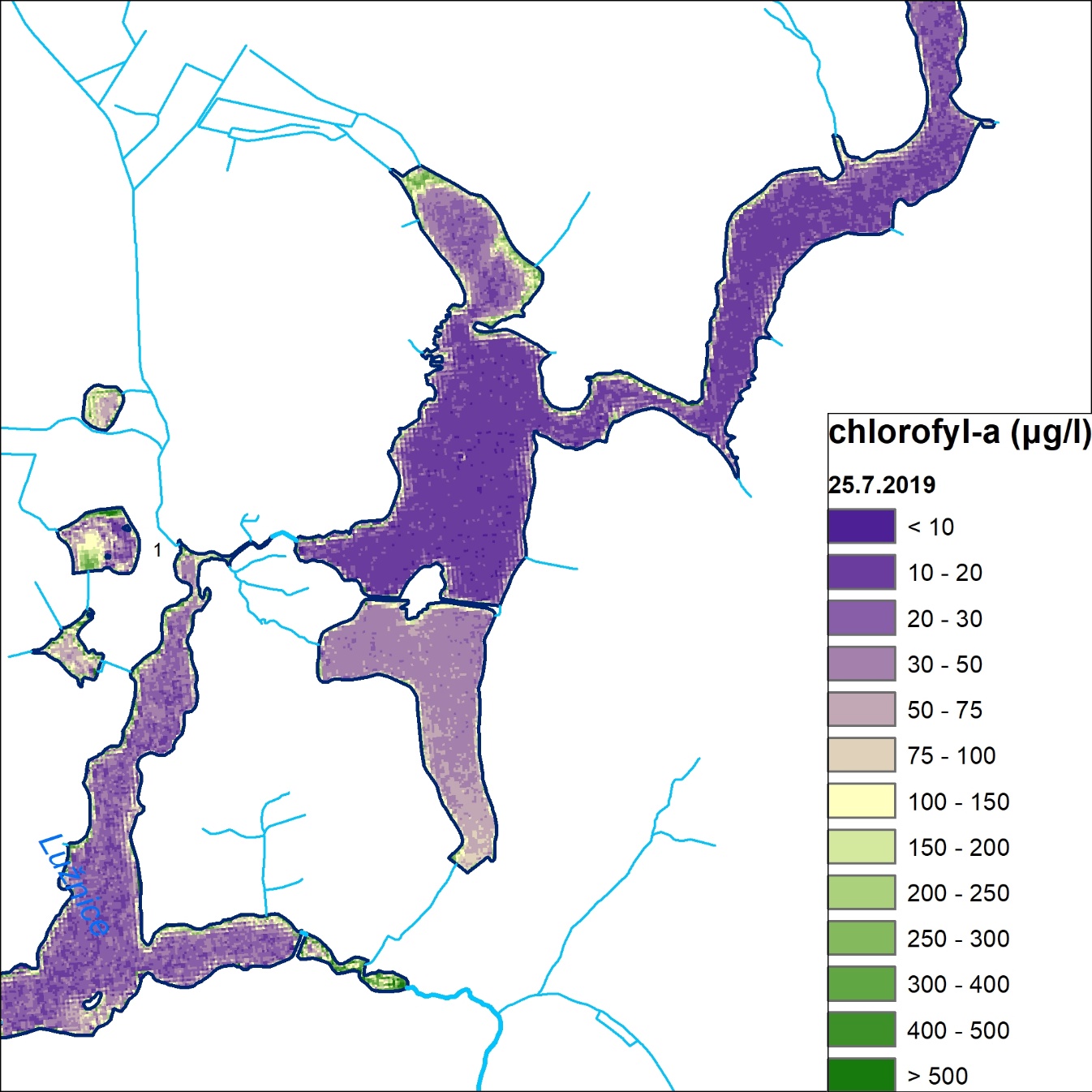 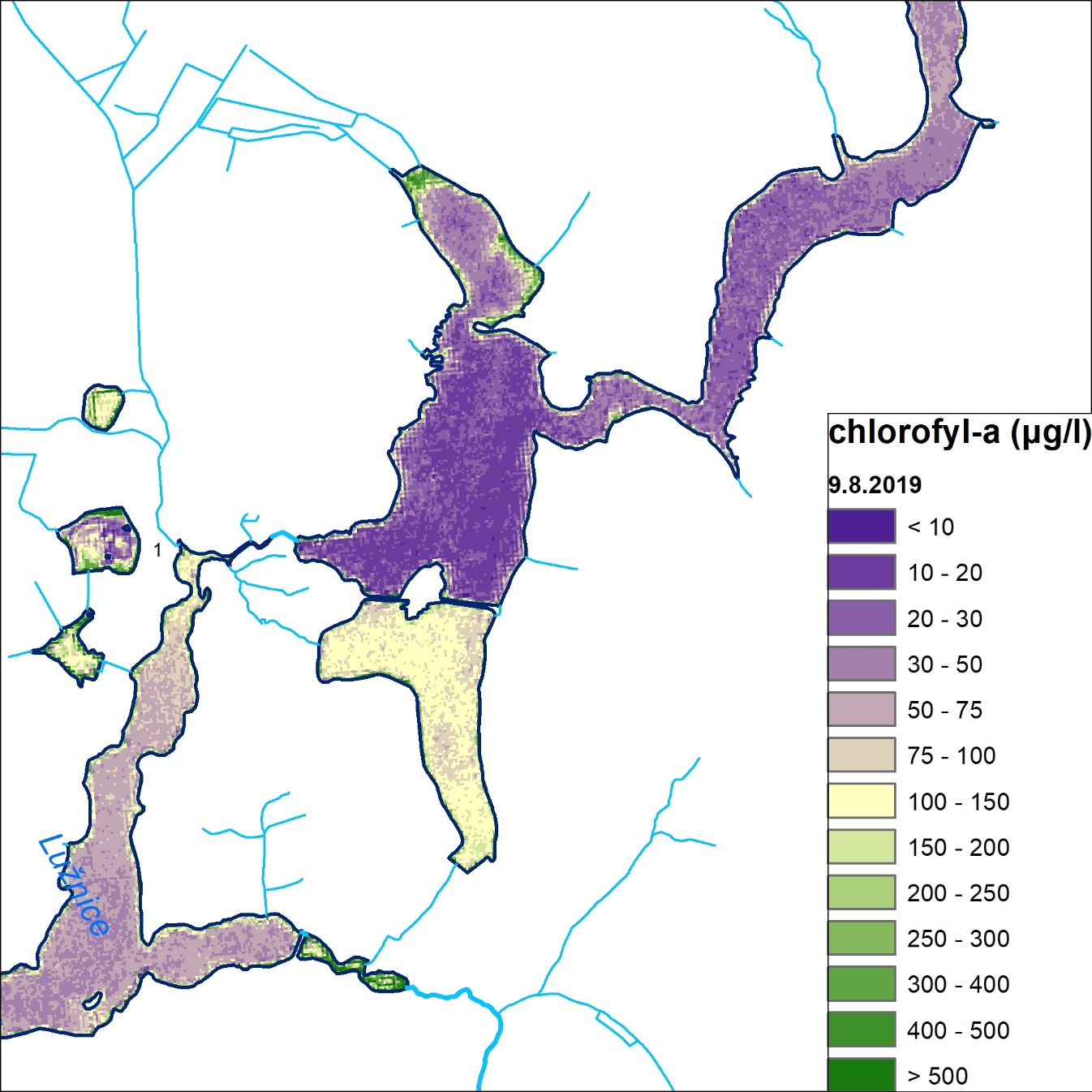 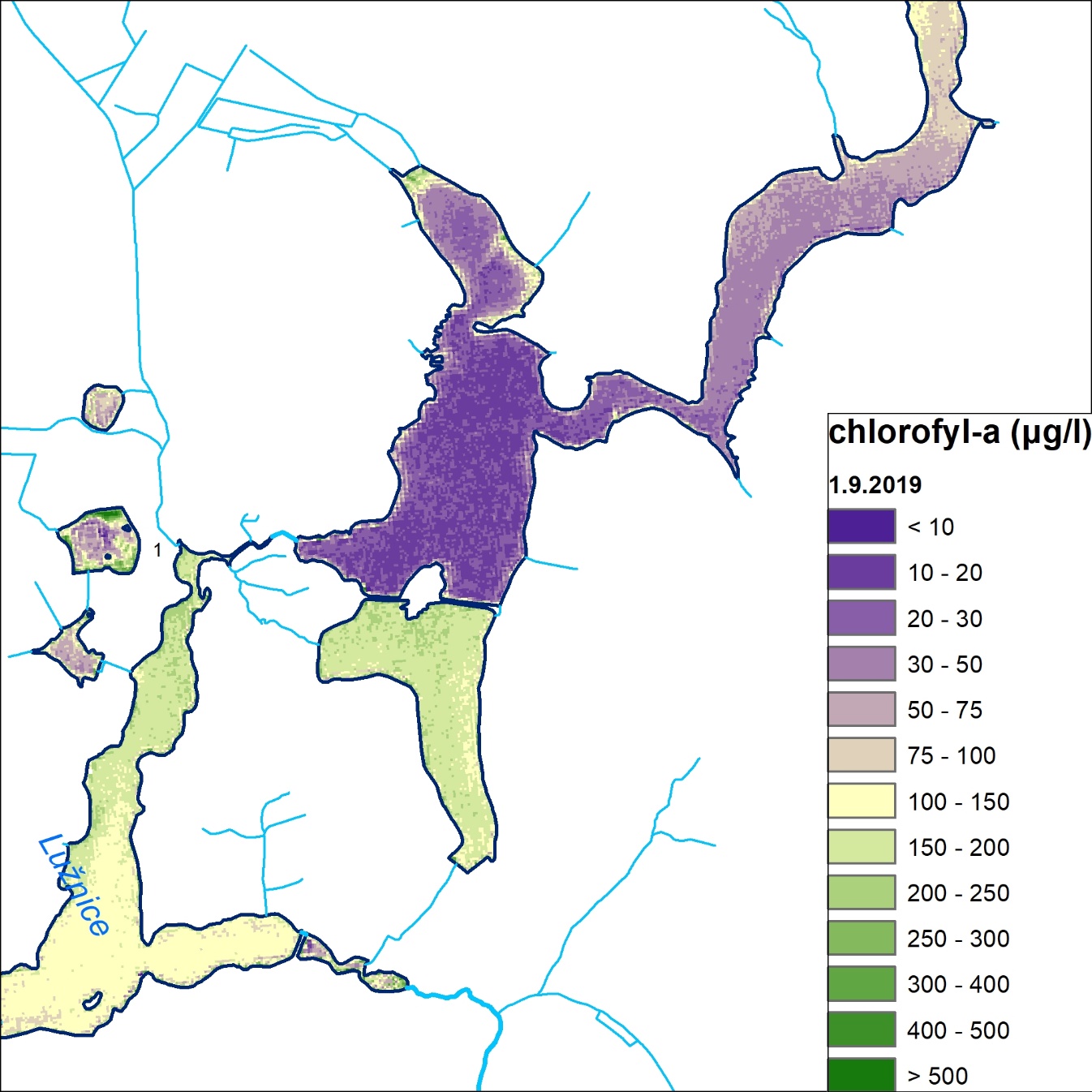 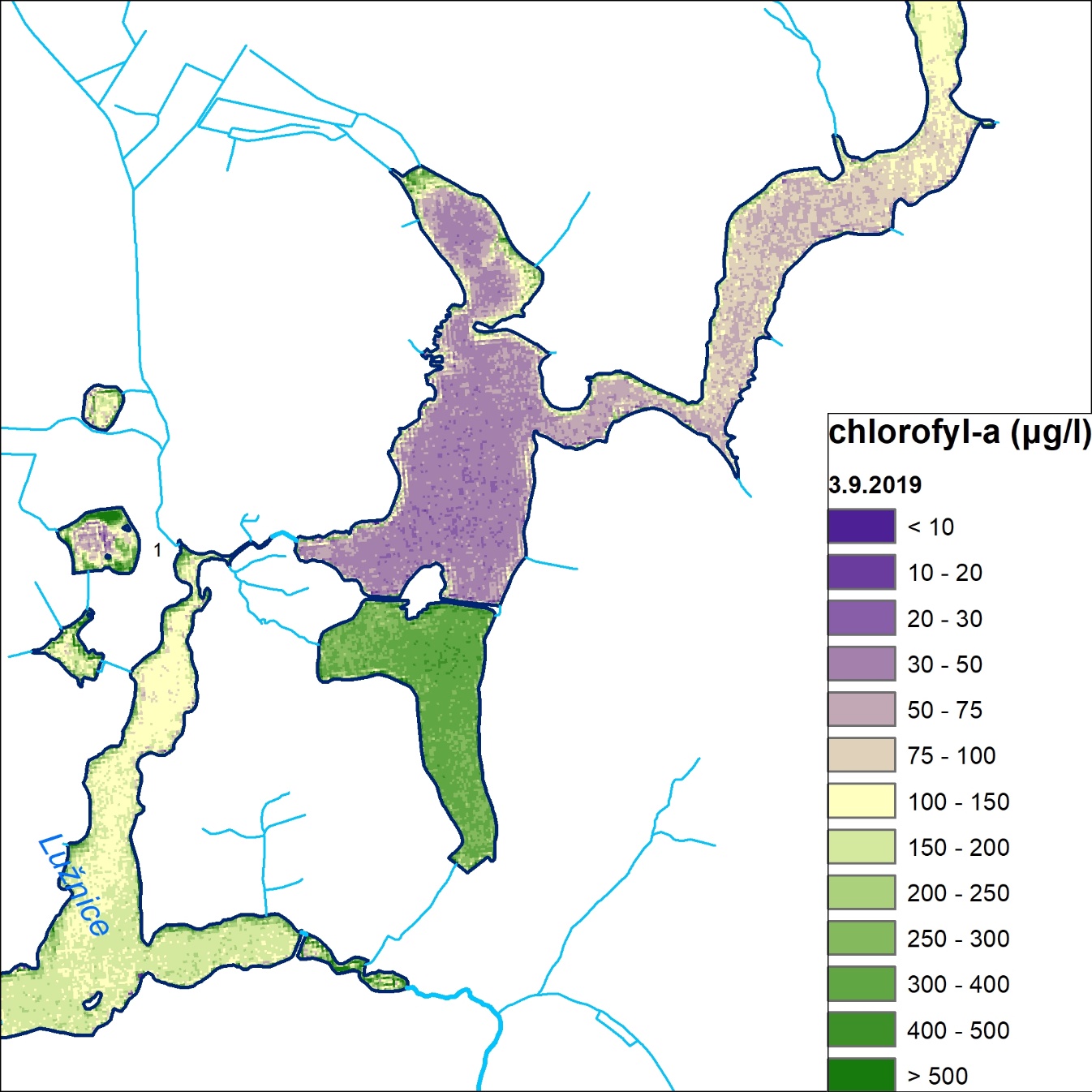 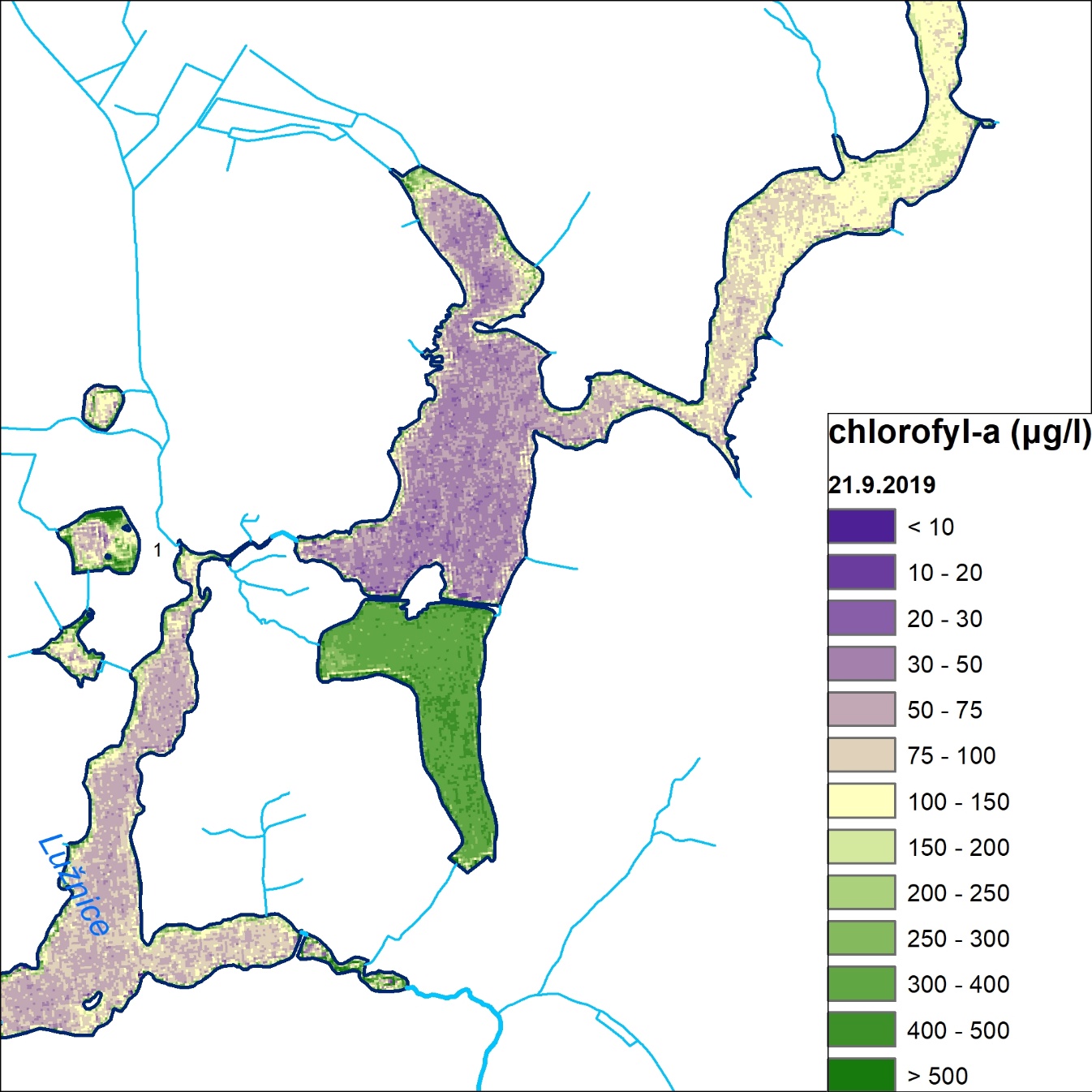 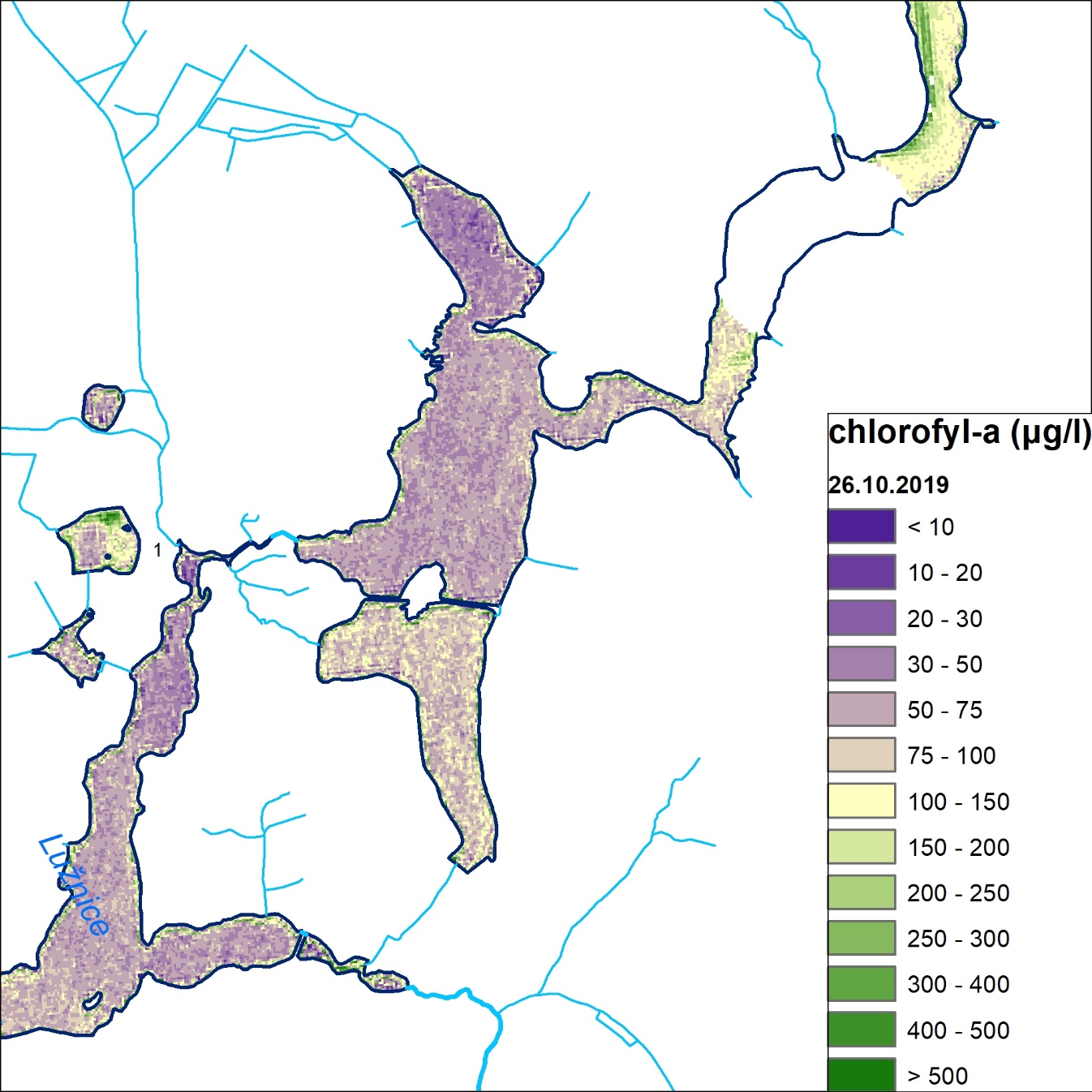 Staňkovský r.
Špačkov
Hejtman
ZÁVĚRY BILANČNÍ STUDIE A EMISNĚ-IMISNÍ ANALÝZY
koncentrace celkového fosforu vstupující do nádrže (IMISE) je průměrně 0,12 mg/l – 304 tun za rok:
Lužnice – 129 tun 	(0,18 mg/l)
Vltava – 71 tun	(0,08 mg/l)
Otava – 79 tun	(0,10 mg/l)
Lomnice – 13 tun	(0,27 mg/l)
pro omezení eutrofizace je třeba koncentraci snížit na 0,05 mg/l – to odpovídá 128 tunám za rok
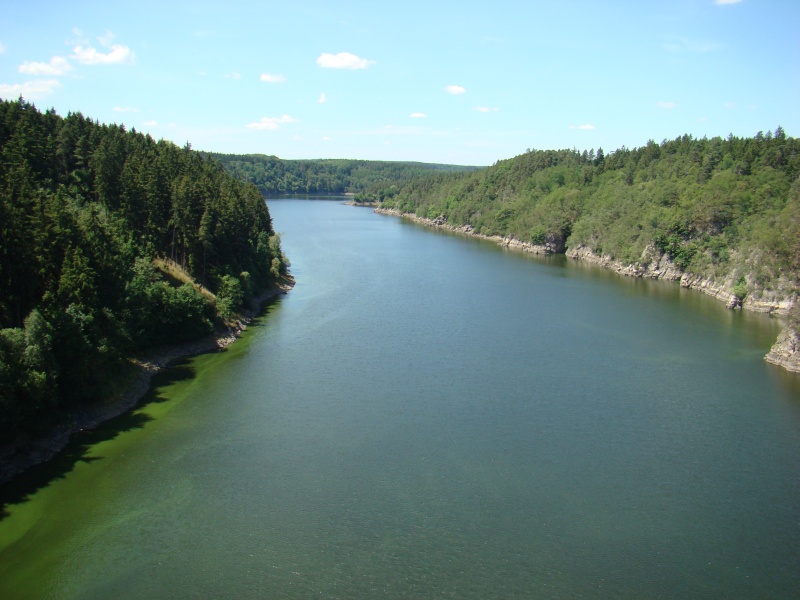 PRO ZAMEZENÍ EUTROFIZACE JE TŘEBA SNÍŽIT PŘÍSUN FOSFORU DO NÁDRŽE O 176 TUN ROČNĚ - 58%
304 – 176 = 128
Imise fosforu do VN Orlík
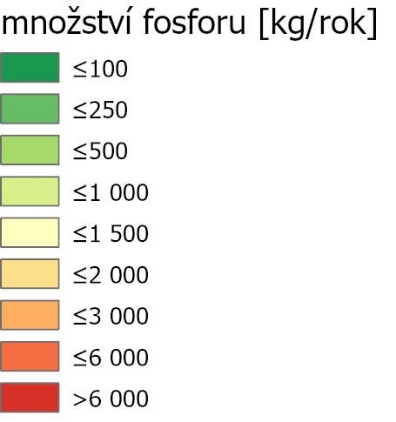 Do VN Orlík se ročně dostává průměrně 304 tun fosforu
56% má původ v komunálních zdrojích – 169 tun
24% v rybnících (krmení, hnojení, uvolňování P ze sedimentu) – 72 tun
20% představují plošné zdroje (infiltrace) – 61 tun
0,5 % představují průmyslové zdroje – 1,4 tuny
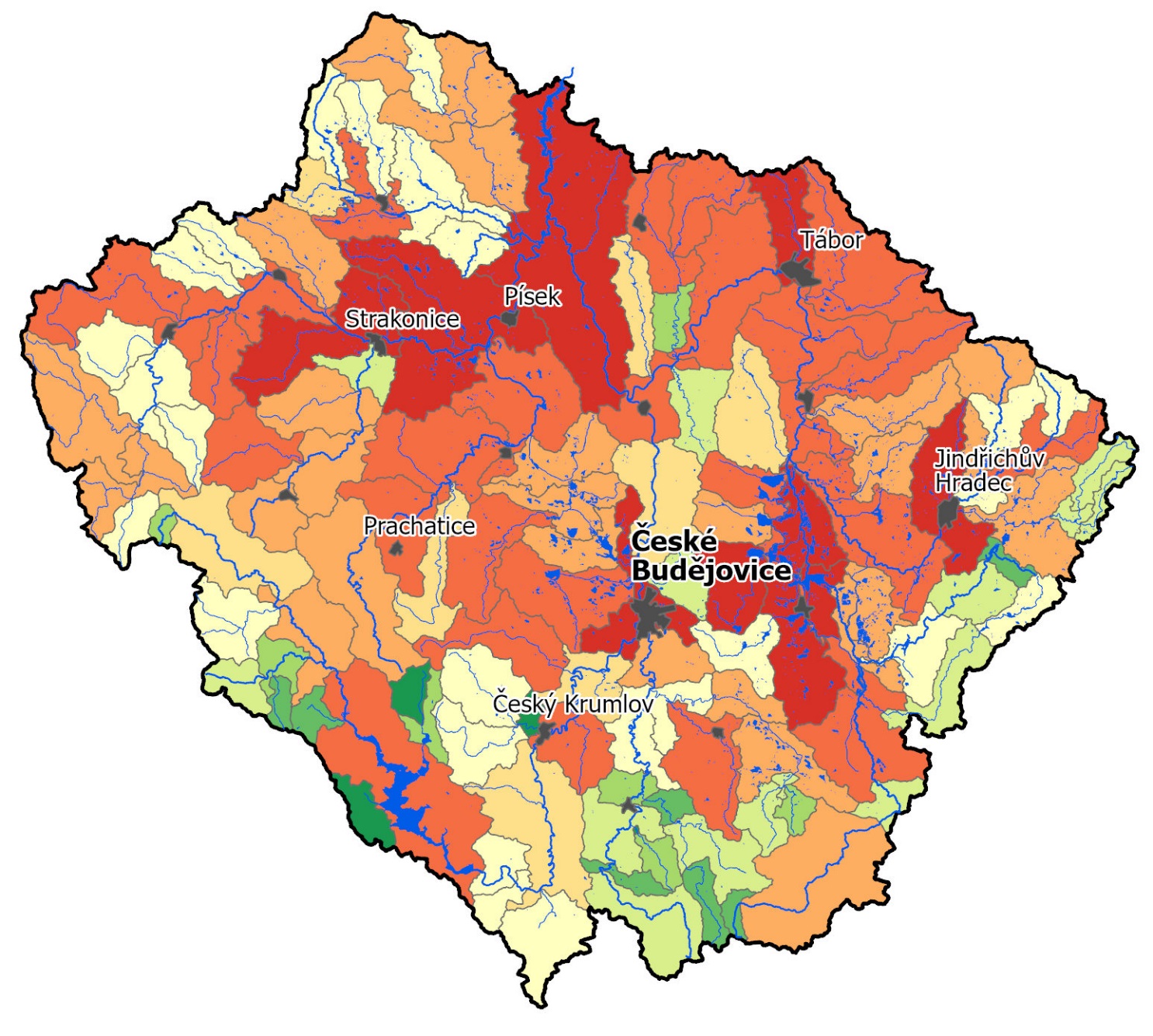 Transport fosforu do VN Orlík
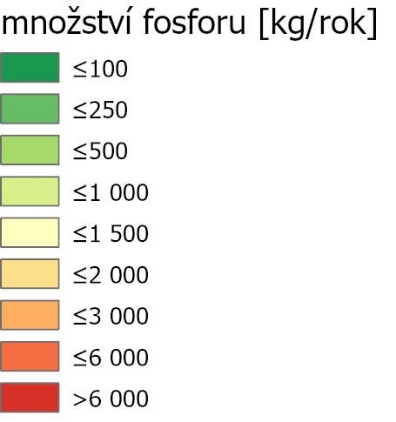 Vyprodukované zdroje Pcelk v povodí VD Orlík jsou stanoveny na 397 tun/rok (emise Pcelk).
Vlivem retenčních procesů je fosfor ve vodních nádržích a rybnících zadržován.
Imise Pcelk do VD Orlík byly stanoveny na 304 tun/rok
Množství zadrženého Pcelk odhadujeme na 93 tun/rok (23% zdrojů).
Emise fosforu do vodního prostředí
Imise fosforu do VN Orlík
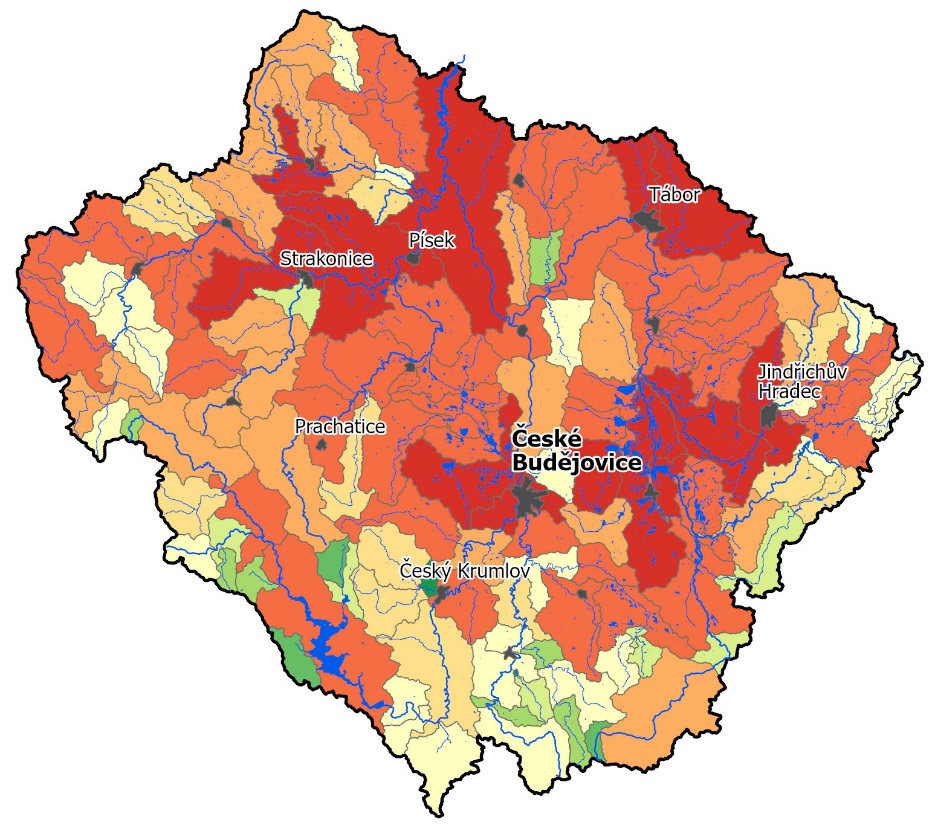 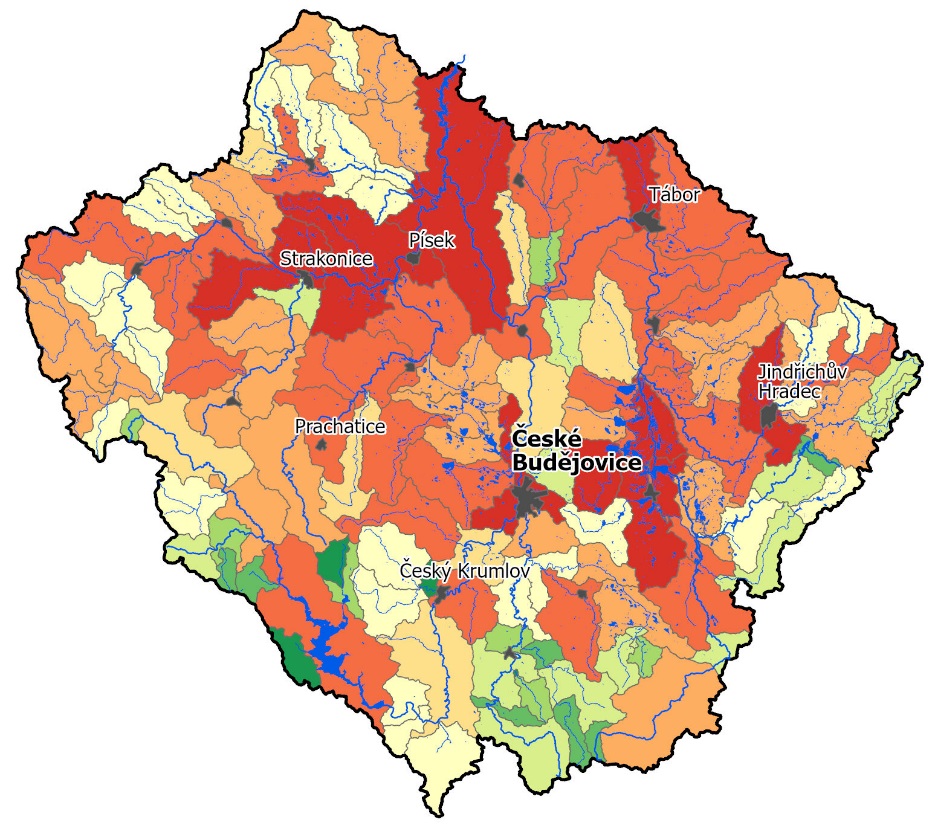 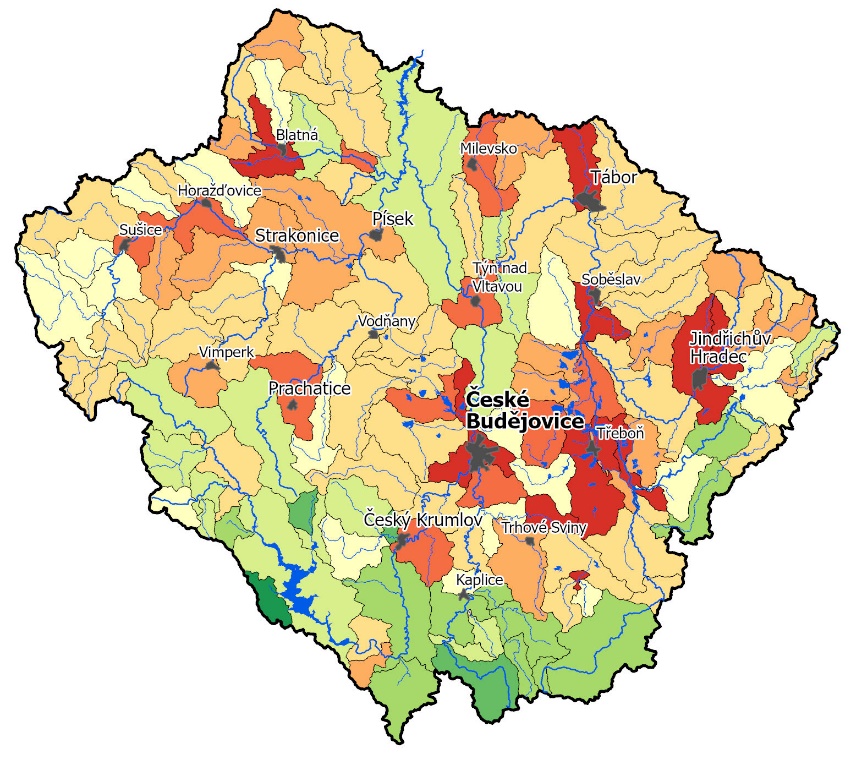 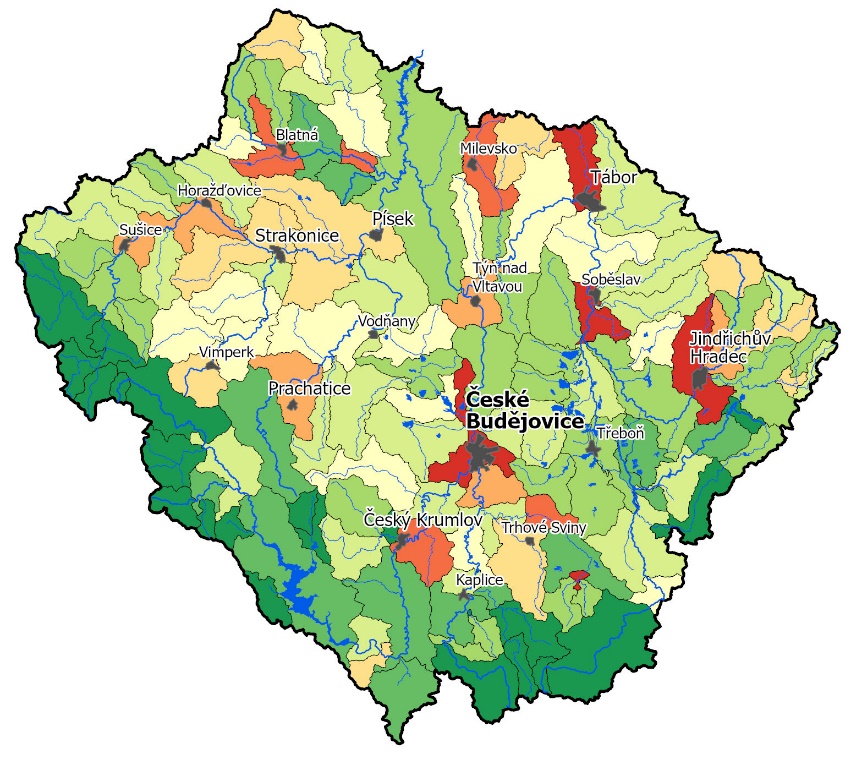 Imise fosforu do VN Orlík – specifická produkce na km2
Celkové imise
Komunální zdroje
Specifická produkce na km2 poukazuje na povodí s vysokým zatížením:
lokality s městy
třeboňská oblast a lokality s větší hustotou rybníků

„vyšší“ specifické odtoky plošných zdrojů ve vyšších polohách jsou způsobeny až 10x vyššími odtoky vody z těchto povodí
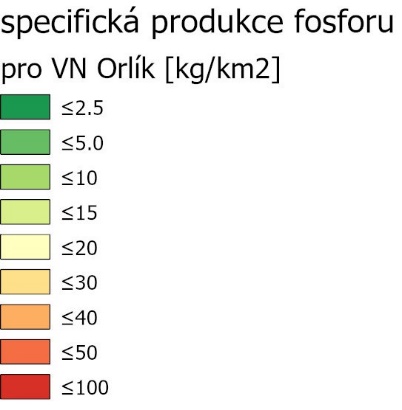 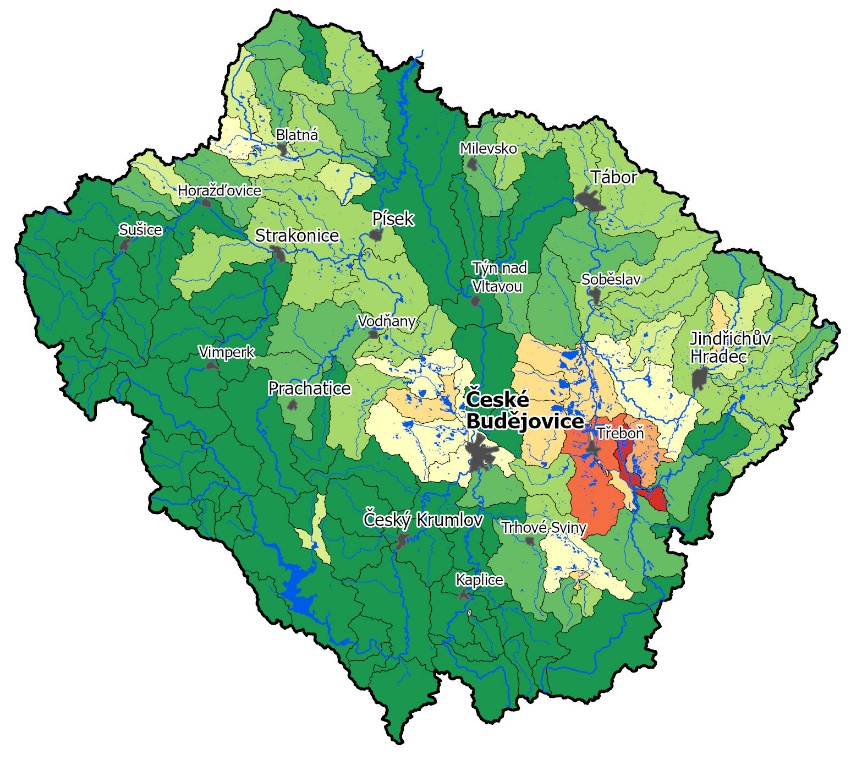 Rybníky
Plošné zdroje
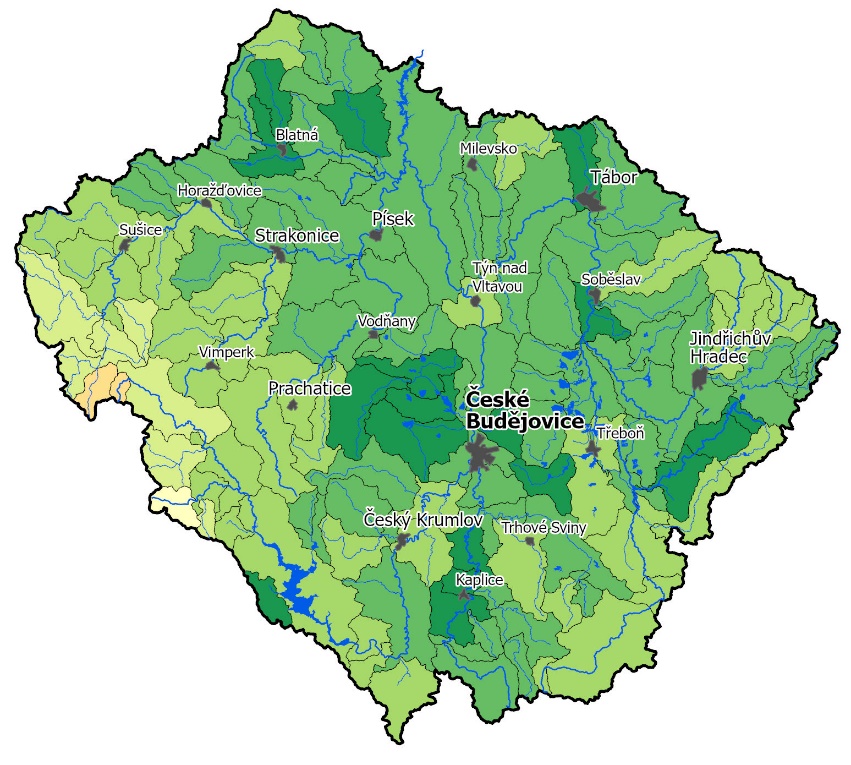 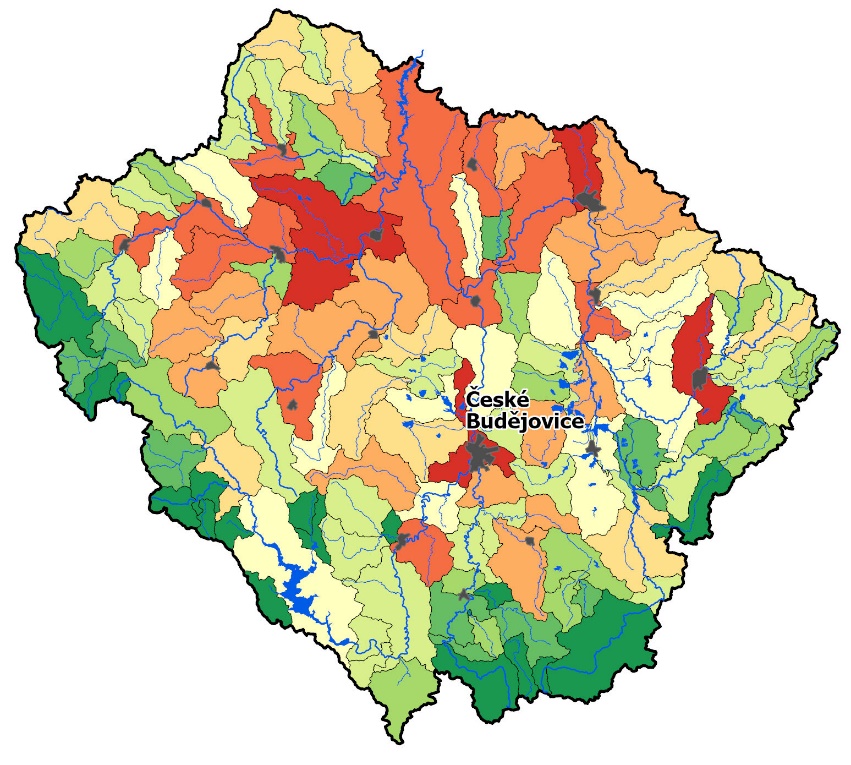 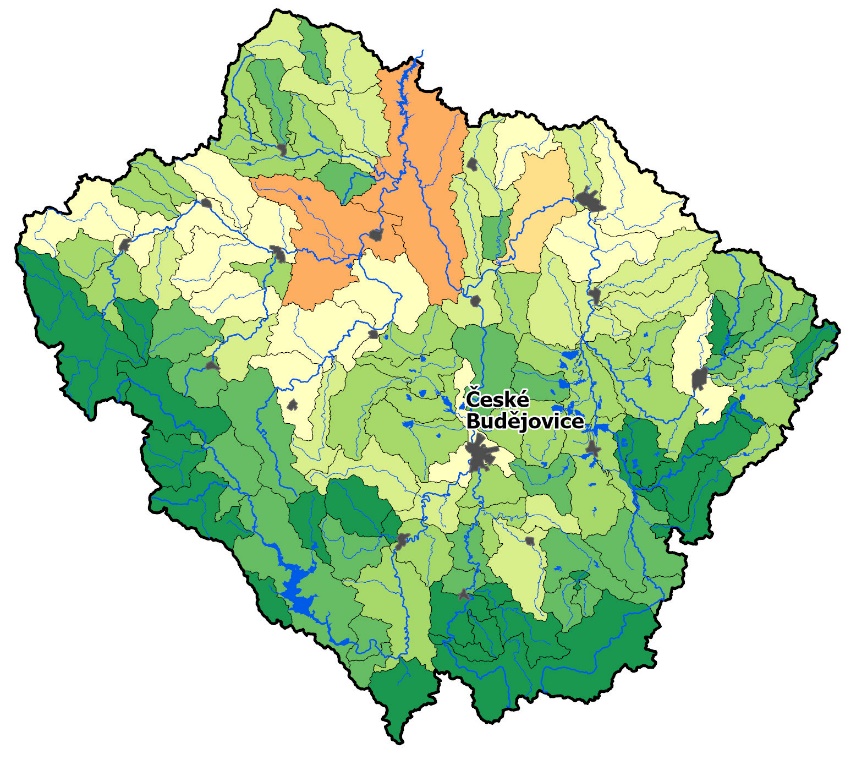 Imise fosforu do VN Orlík – porovnání komunálních zdrojů
Komunální zdroje
Individuální likvidace OV
Komunální zdroje - imise 169 tun/rok:
ČOV 			– 58 tun
úniky na kanalizacích 	– 58 tun
nenapojení obyvatelé	– 53 tun

Bez jakéhokoliv čištění by imise pro VN Orlík byla 527 tun/rok (68% fosforu je v současnosti zachyceno)
Emise komunálních zdrojů jsou 194 tun/rok
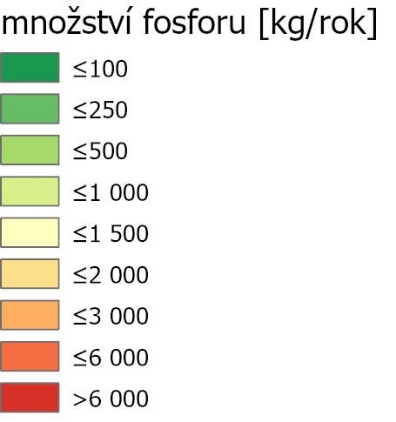 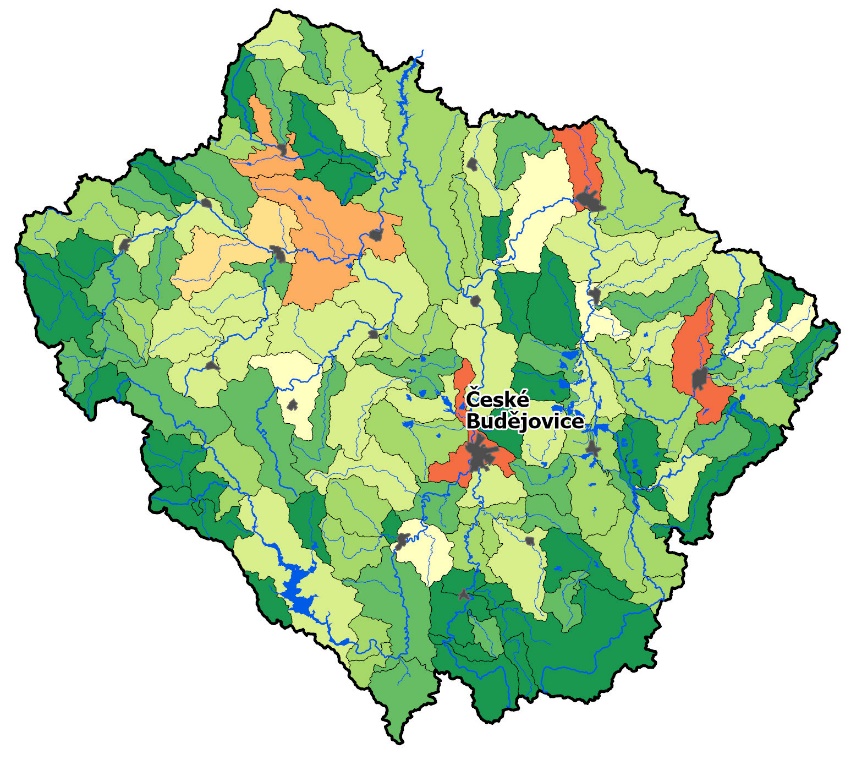 ČOV
Úniky na kanalizacích
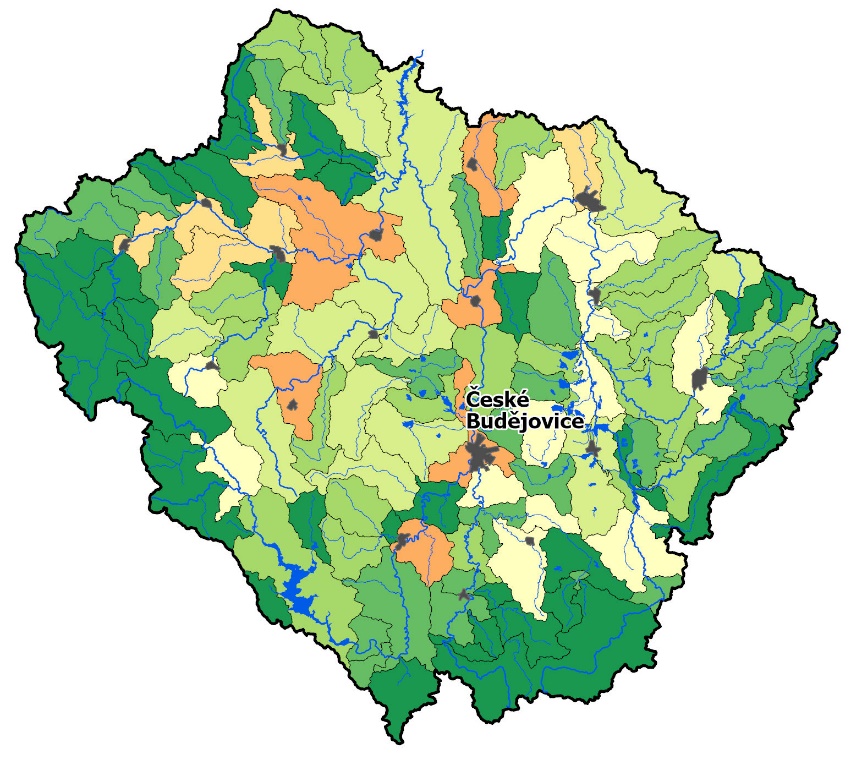 Imise fosforu do VN Orlík – rybníky
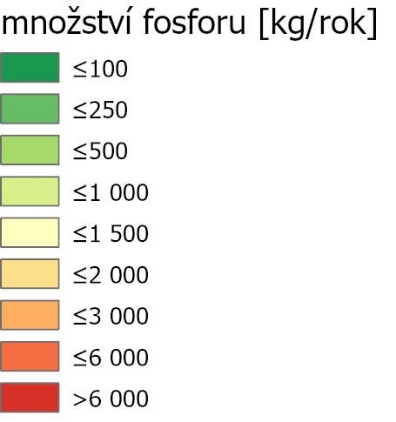 – imise rybníků 72 tun/rok
– emise rybníků do vodního prostředí odhadujeme na 117 tun ročně (bilance hospodaření a uvolňování fosforu ze sedimentu)
– probíhá zde retence fosforu, kterou odhadujeme na úhrnně na 23% zdrojů (93 tun ročně)
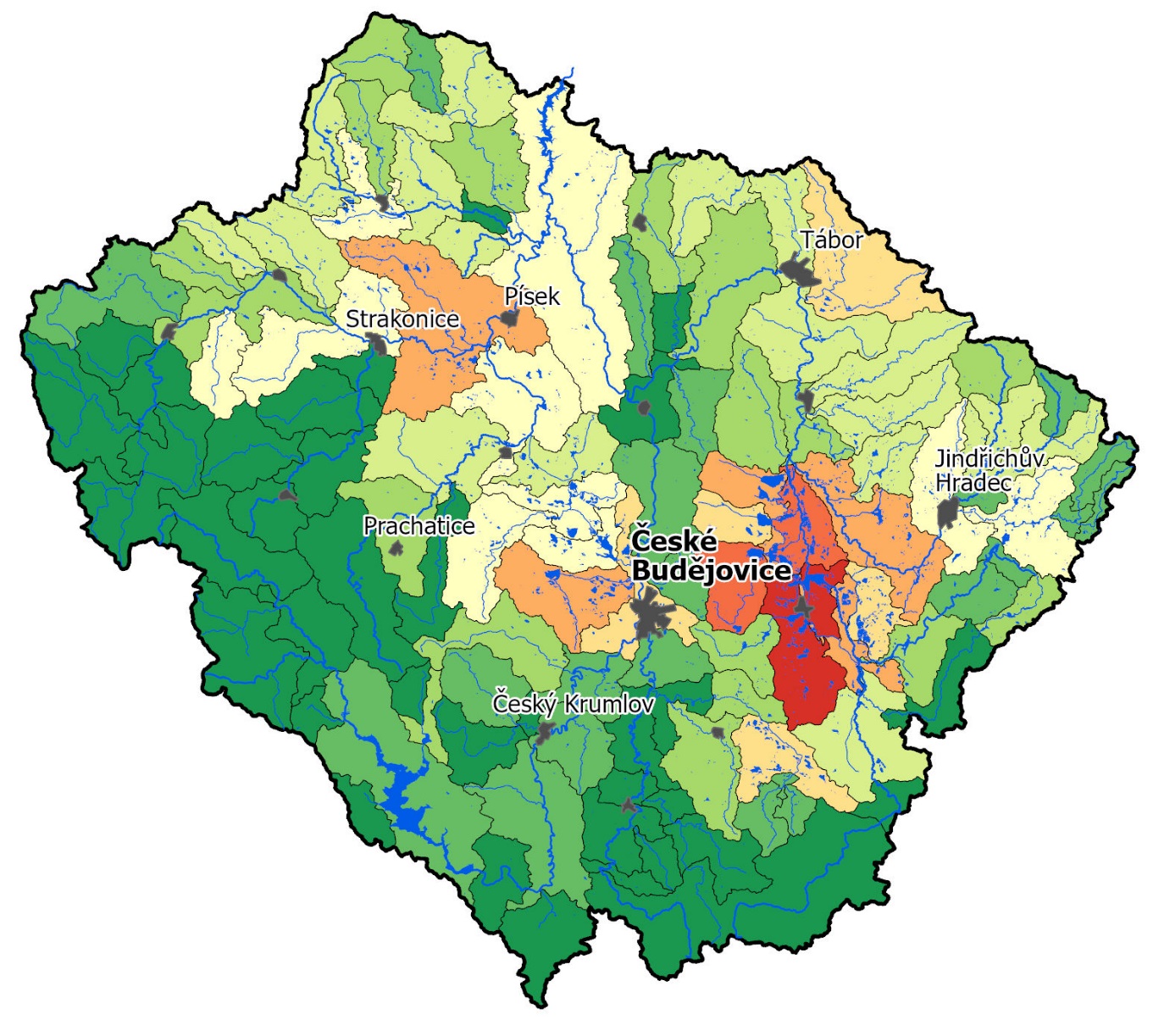 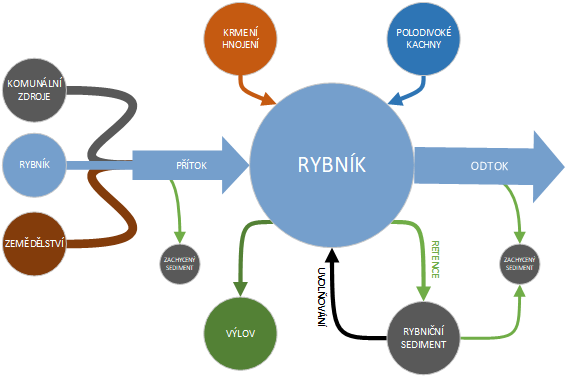 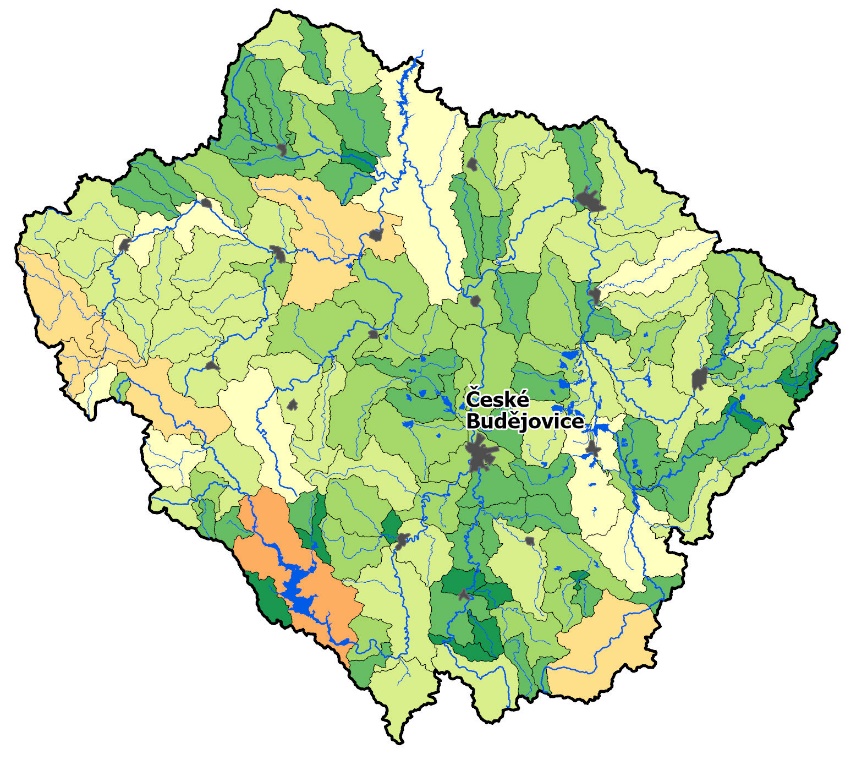 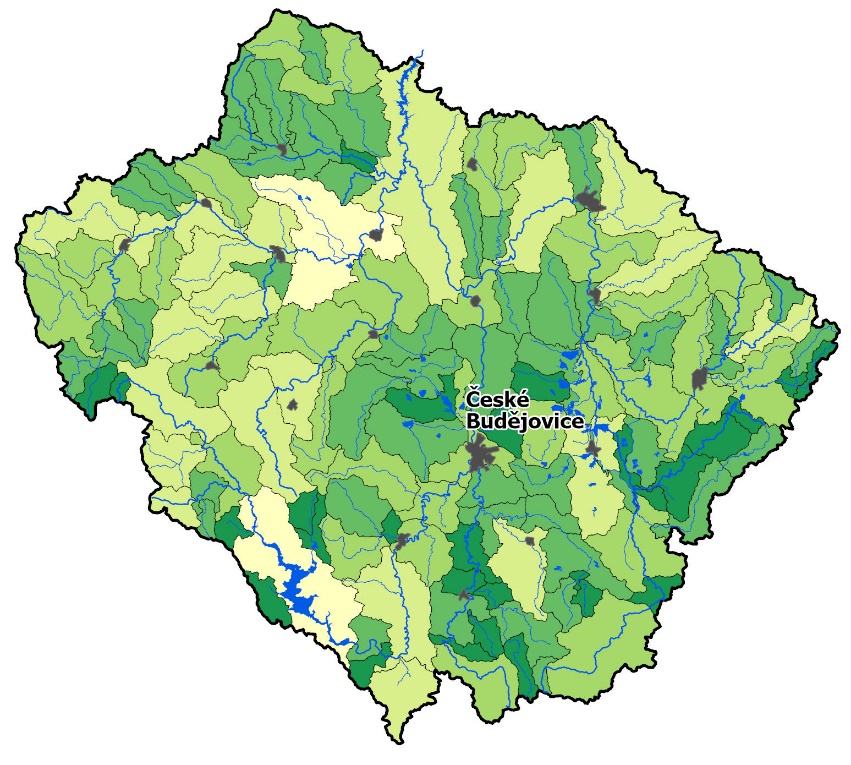 Imise fosforu do VN Orlík – plošné zdroje
Plošné zdroje
Zemědělské zdroje
imise plošných zdrojů – 61 tun/rok
zemědělská půda (orná + TTP)– 35 tun/rok
lesní půda – 23 tun/rok
ostatní – 3 tun/rok

emise plošných zdrojů – 84 tun/rok
nízké koncentrace (průměrně 0,024 mg/l)
plošným odtokům byla přiřazena charakteristická koncentrace dle výsledků monitoringu mikropovodí bez přítomnosti jiných zdrojů

erozní fosfor NENÍ HODNOCEN v bilanci
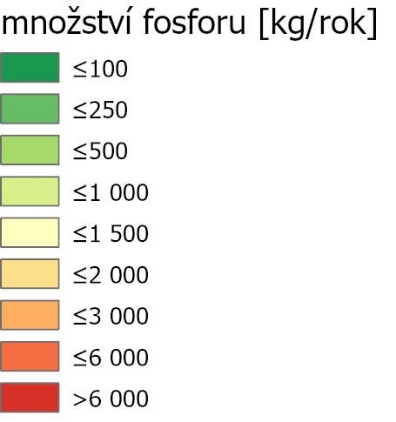 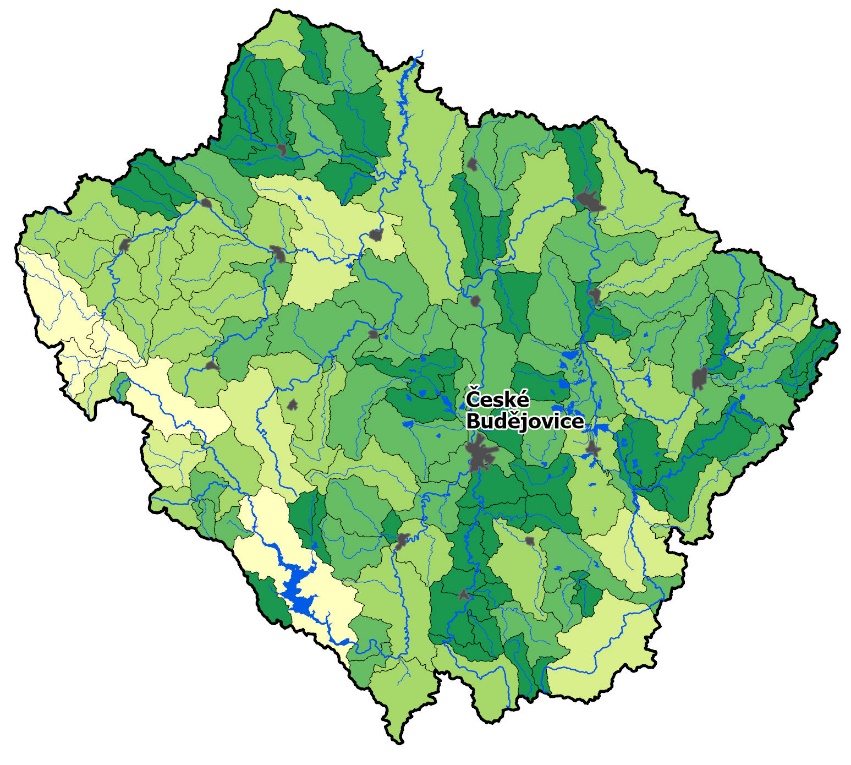 Přirozené pozadí
ETAPA II – návrh opatření
KATEGORIE OPATŘENÍ
TYPY OPATŘENÍ
KATALOG OPATŘENÍ - idea
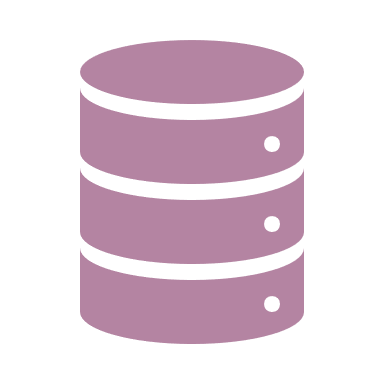 Databáze typových opatření (bez vazby na konkrétní lokality), která mohou pomoci snížit vnosy fosforu do VD Orlík

Každé katalogové opatření obsahuje následující atributy
KATEGORIZACE
TYPIZACE
POPIS
PŘÍNOSY
NOSITEL
NÁKLADY
EFEKTIVITA
REALIZOVATELNOST


Při zacílení na vhodné lokality pomocí (lokalizace opatření) lze zpracovat bilanční scénáře zohledňující prioritizaci, ekonomiku a výsledný efekt navrhovaných skupin opatření.
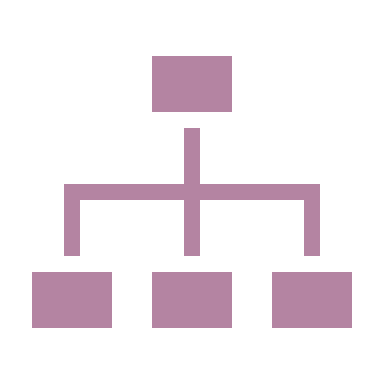 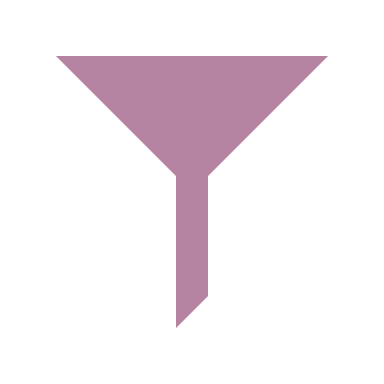 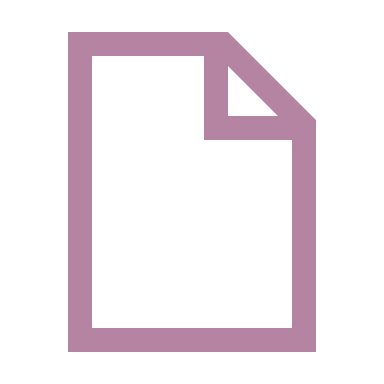 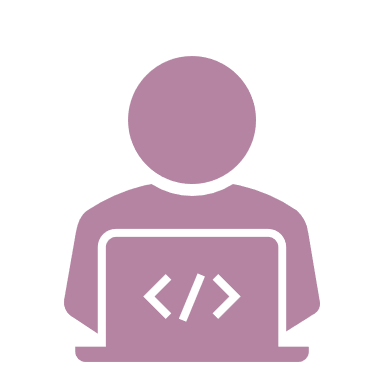 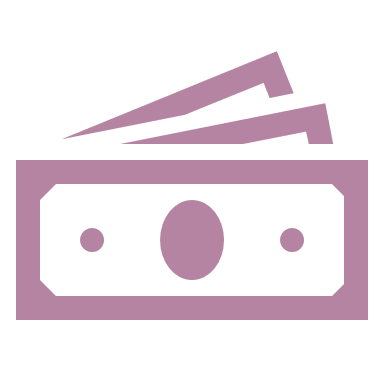 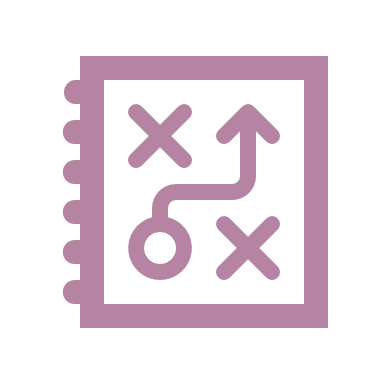 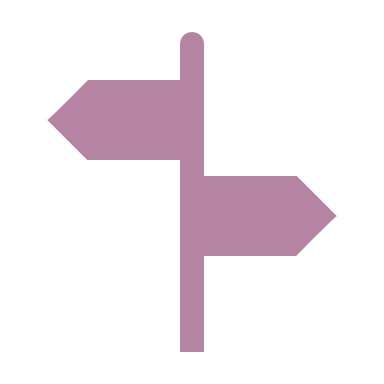 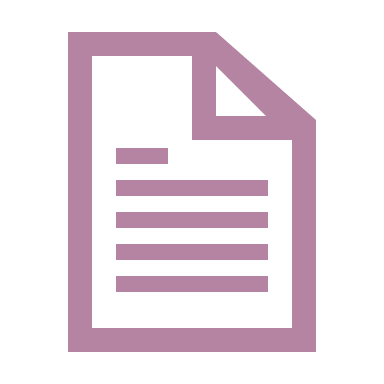 KATALOG OPATŘENÍ - kategorie
KOM
Relativně snadná identifikace katalogových opatření – poměrně bohatá datová základna (ale odlehčení a nepřipojení obyvatelé …  - legislativa)
Relativně složitá kvantifikace efektivity a ekonomiky
RYB
Relativně složitá identifikace opatření a vymezení územní působnosti
„Relativně“ snadná kvantifikace efektivity a ekonomiky
PEZ
Převzato ze studie „Příprava listů opatření A lokalit plošného zemědělského znečištění pro plány dílčích povodí“ (SHDP, 2019)
Opatření nebyla lokalizována z důvodu chybějící datové základny na RYB zdrojích
GEN
posílení informační a znalostní databáze související s řešenou problematikou
Převážně „horizontální“ a „měkká“ opatření
KATALOG OPATŘENÍ – souhrn
Pro snížení imisí fosforu do VD Orlík bylo identifikováno 36 katalogových opatření
18 opatření KOM
15 opatření RYB
3 opatření GEN
DEDIKOVANÁ KAPITOLA + KATALOGOVÁ TABULKA + KATALOGOVÉ LISTY
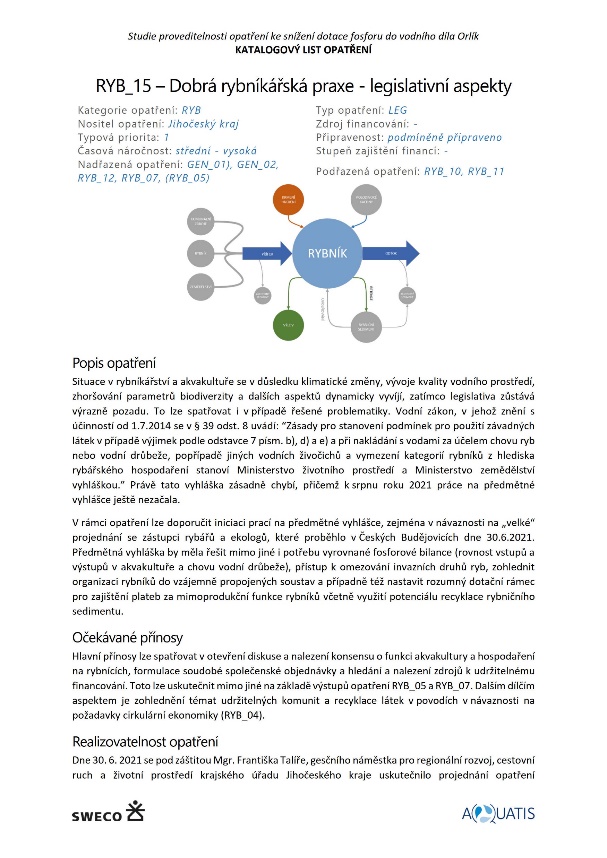 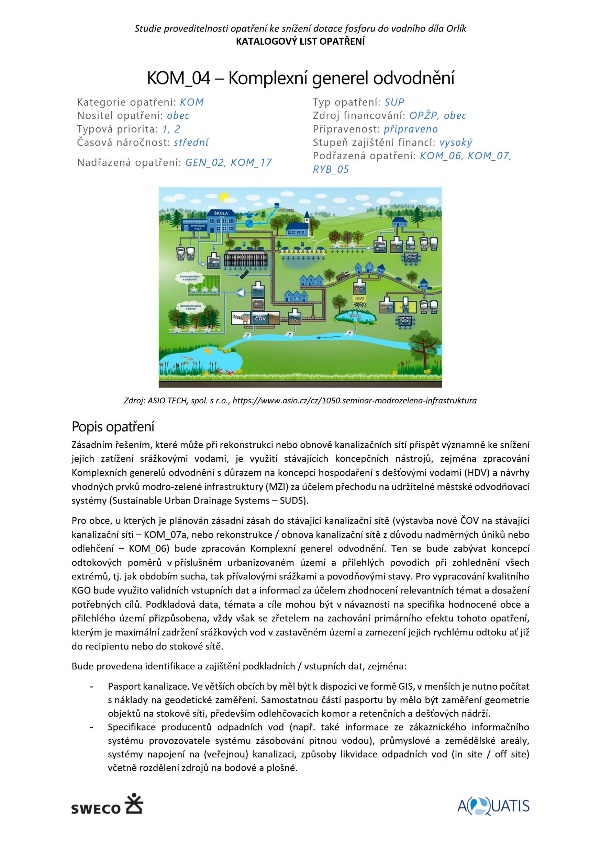 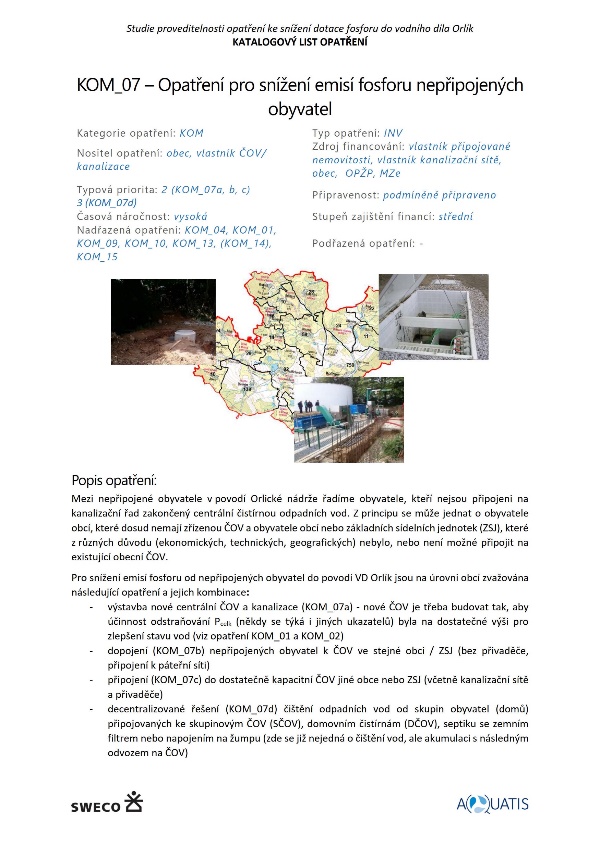 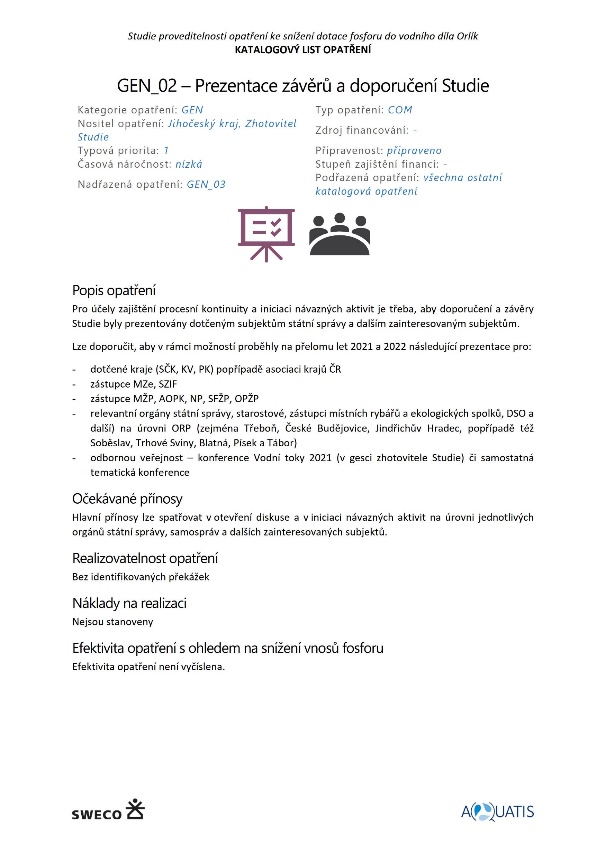 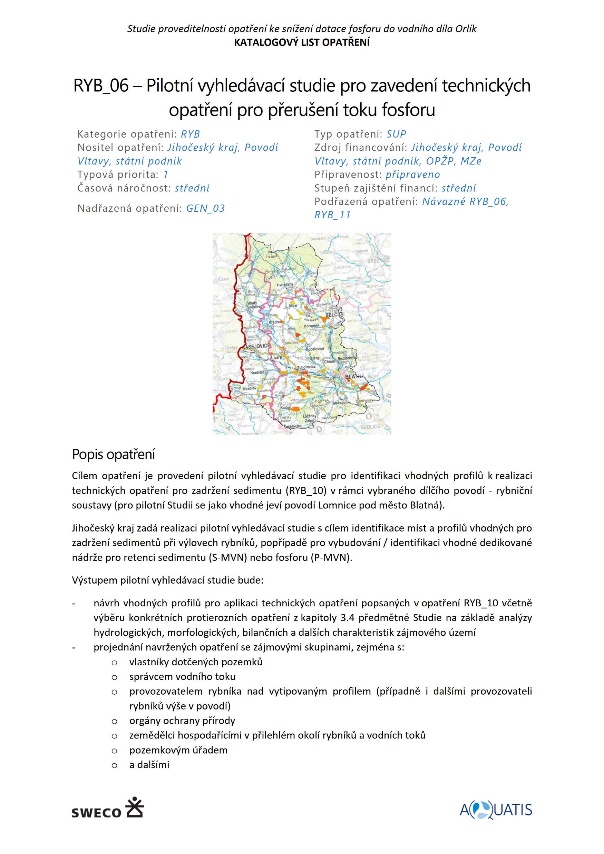 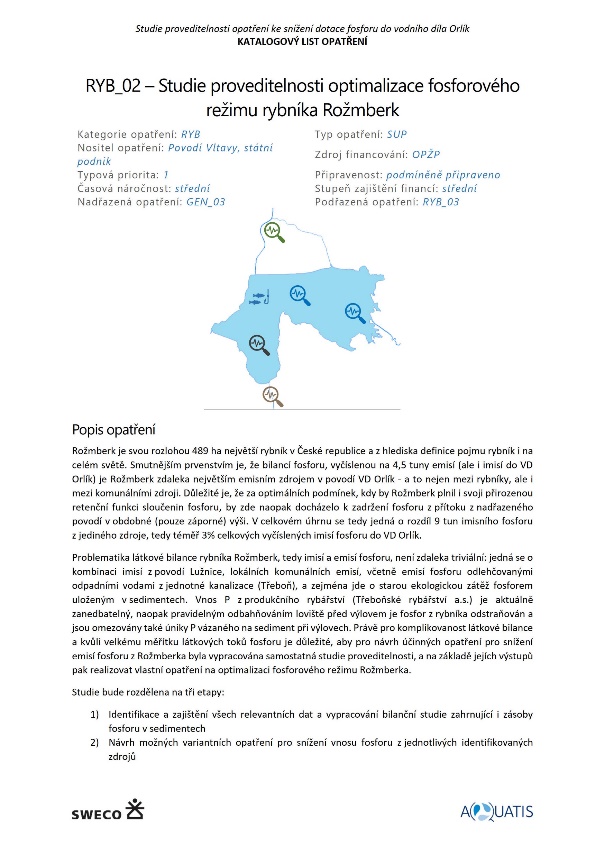 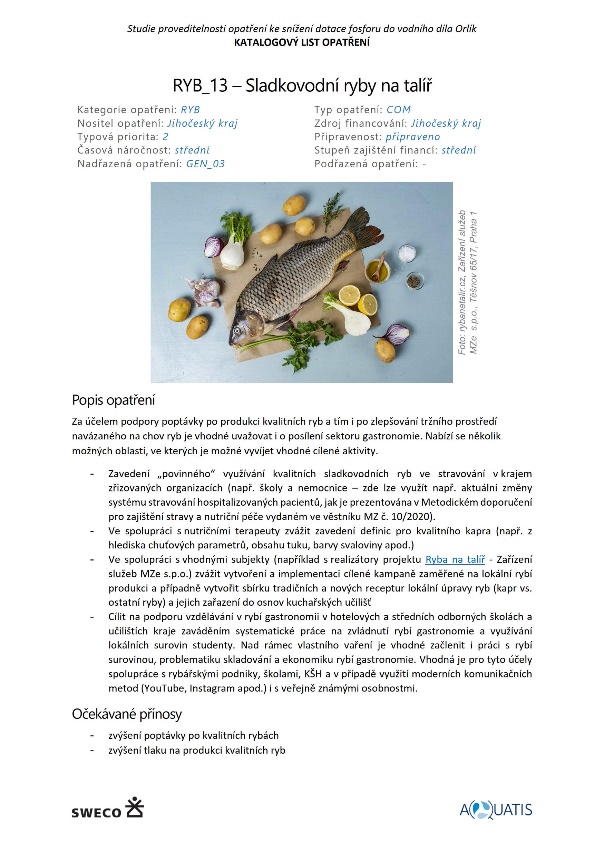 KATALOG OPATŘENÍ – Komunální zdroje
KATALOG OPATŘENÍ – RYBNIČNÍ ZDROJE
KATALOG OPATŘENÍ – OBECNÁ OPATŘENÍ
KATALOG OPATŘENÍ – OPATŘENÍ pez
Ponechána bez lokalizace a bez katalogových listů
Prezentována pouze v textové části studie
Příprava listů opatření A lokalit plošného zemědělského znečištění pro plány dílčích povodí (2019)
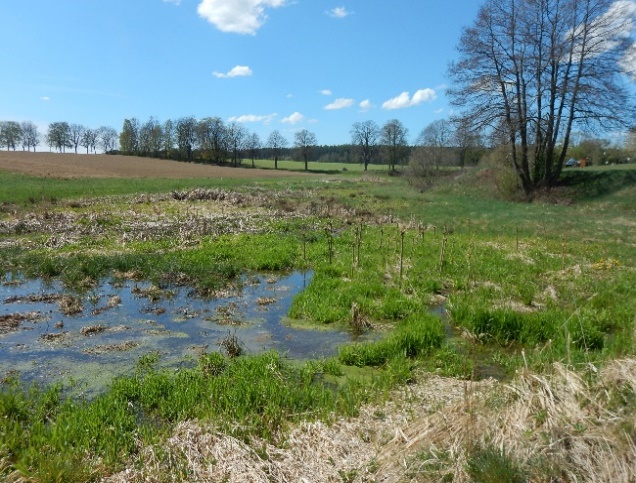 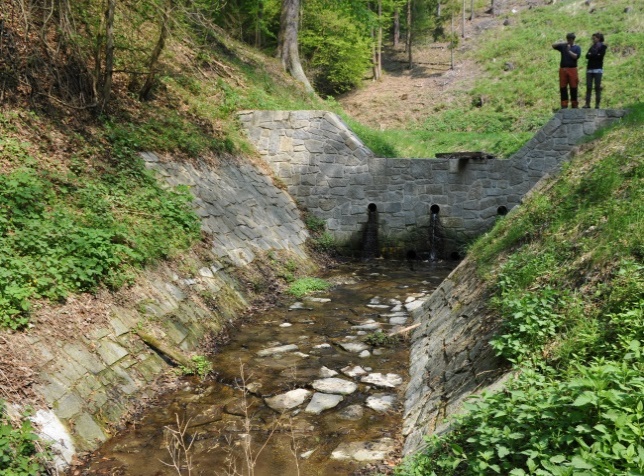 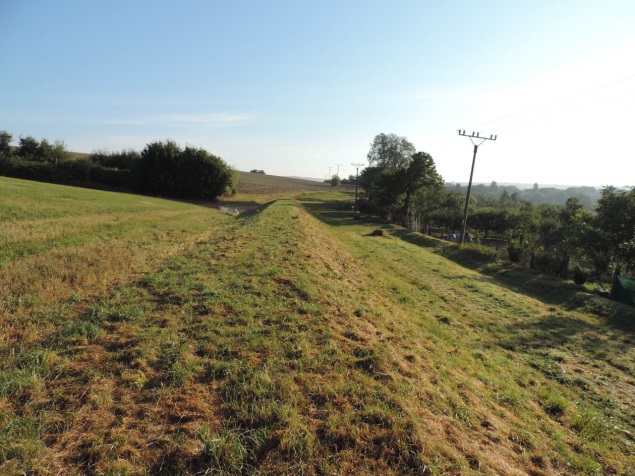 prioritizace
Návrh opatření – prezentace
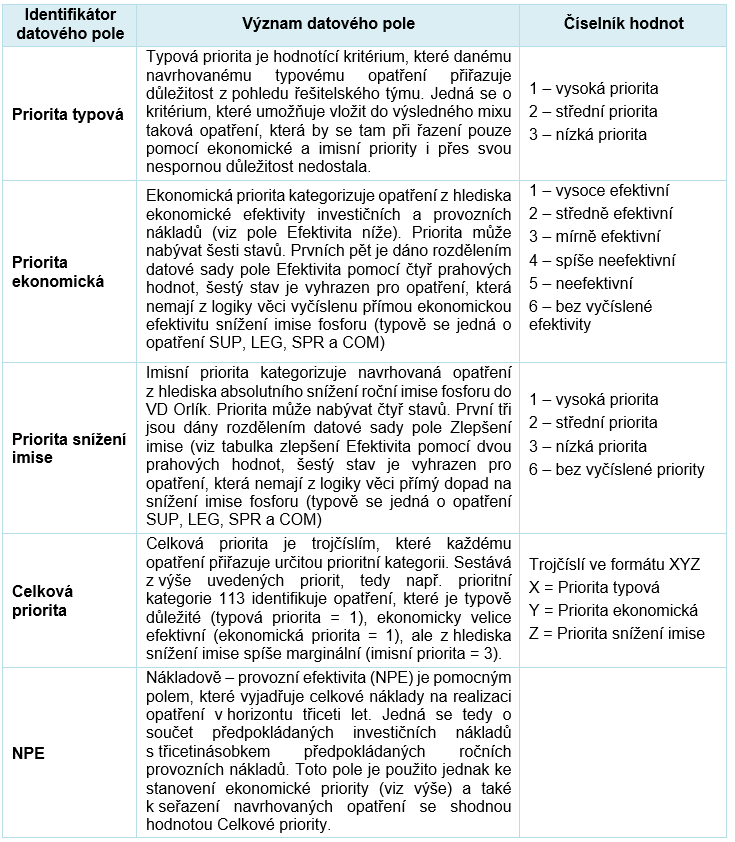 Tabulka navrhovaných opatření – 4 bloky
Identifikace, lokalizace
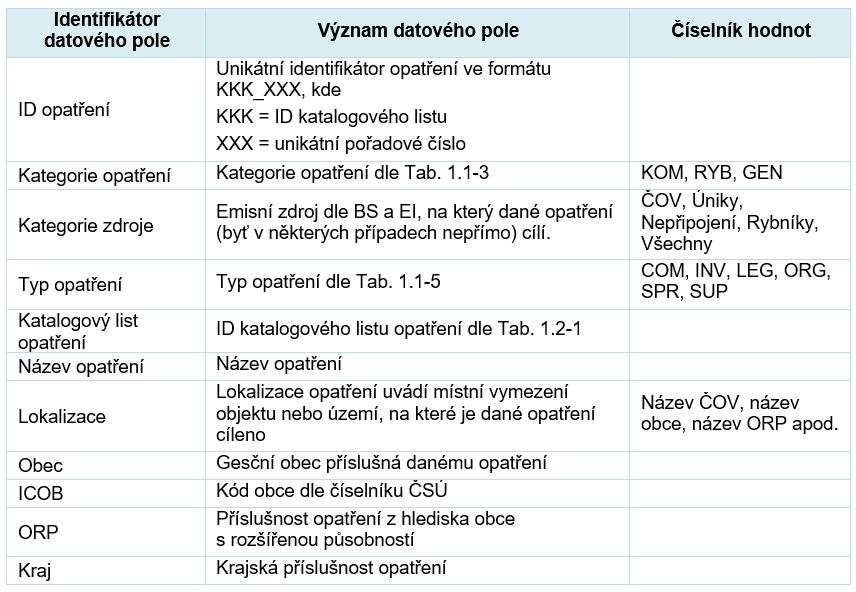 Predikce
Současnost
2030
2040
2050
bilančně - ekonomické aspekty
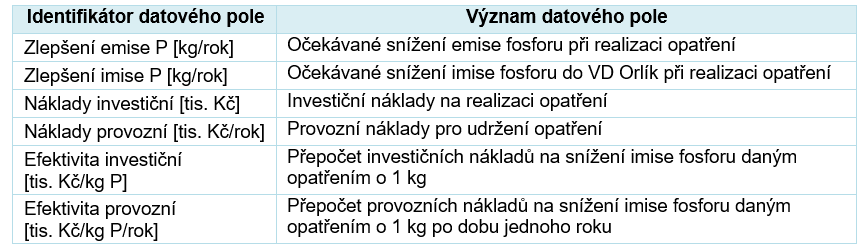 Návrh opatření
Celkem bylo v rámci Studie navrženo 2 156 opatření
2 111 v kategorii KOM
42 v kategorii RYB
3 opatření bez určení emisního zdroje (kategorie GEN)
opatření PEZ na 7 423 půdních blocích – zásobník opatření jako součást některých opatření RYB
Kvantifikace dopadu
Kvantifikace nákladů
Prioritizace
Statistické ekonomické ukazatele – investiční efektivita KOM opatření
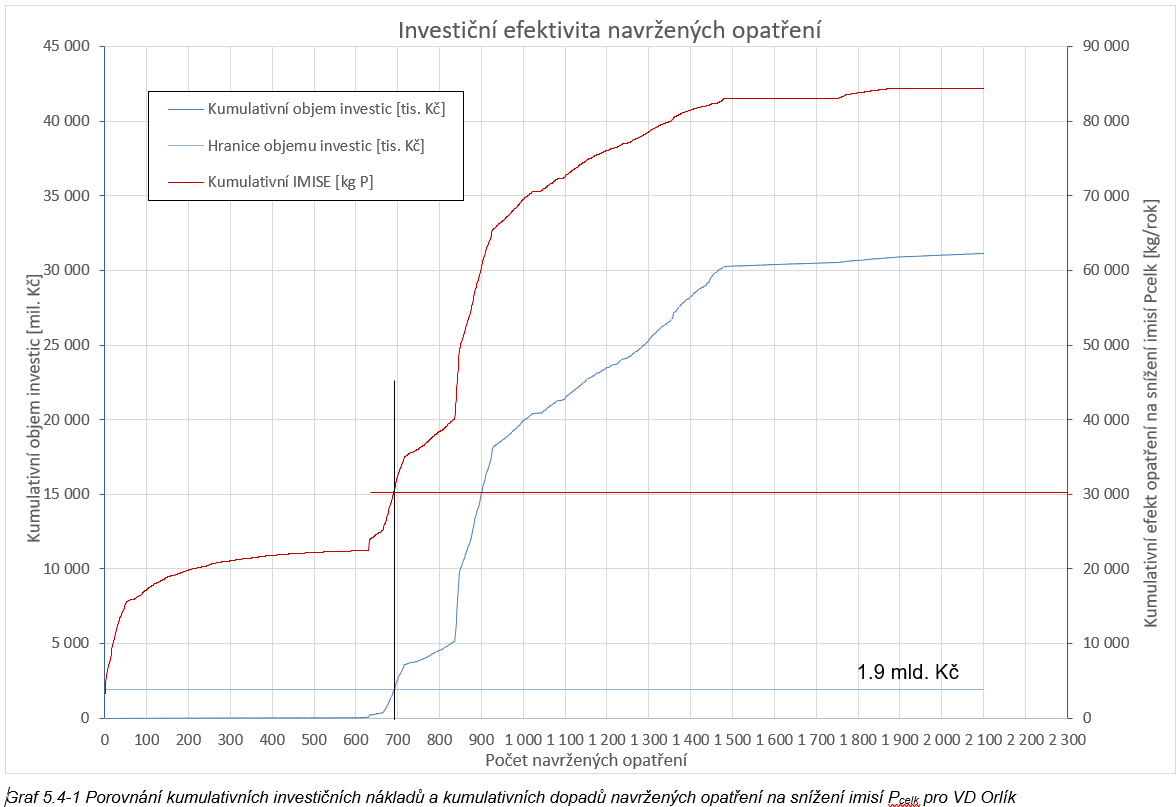 BILANČNÍ SCÉNÁŘE
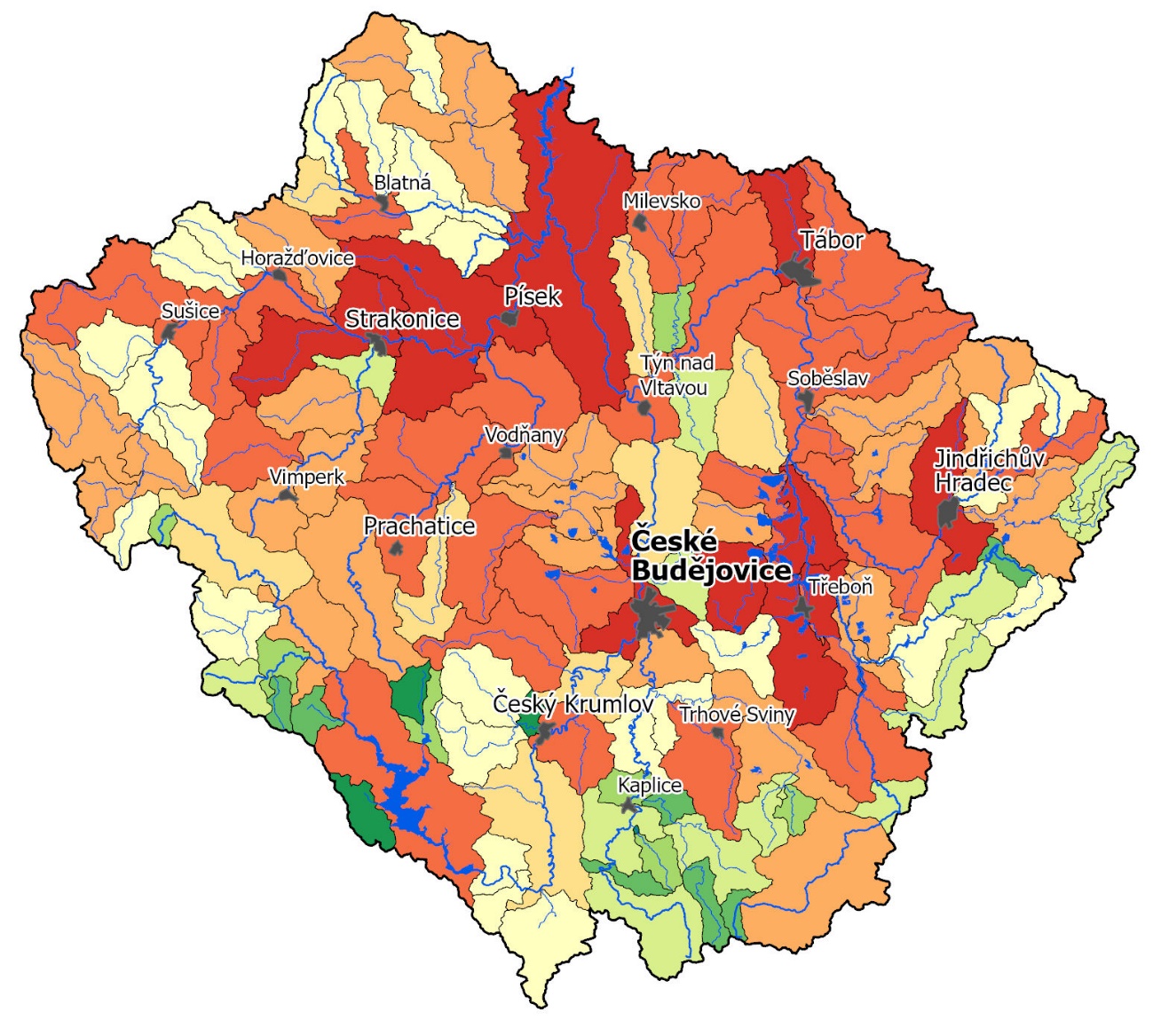 BILANČNÍ SCÉNÁŘE – STÁVAJÍCÍ STAV
DLE BILANČNÍ STUDIE A EMISNĚ – IMISNÍ ANALÝZY
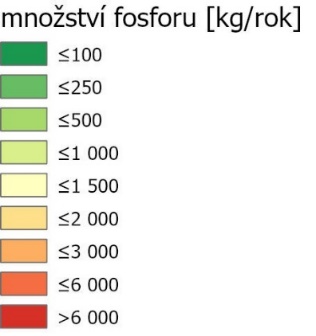 BILANČNÍ SCÉNÁŘE – DOPADY EFEKTIVNÍCH OPATŘENÍ DLE ECZ
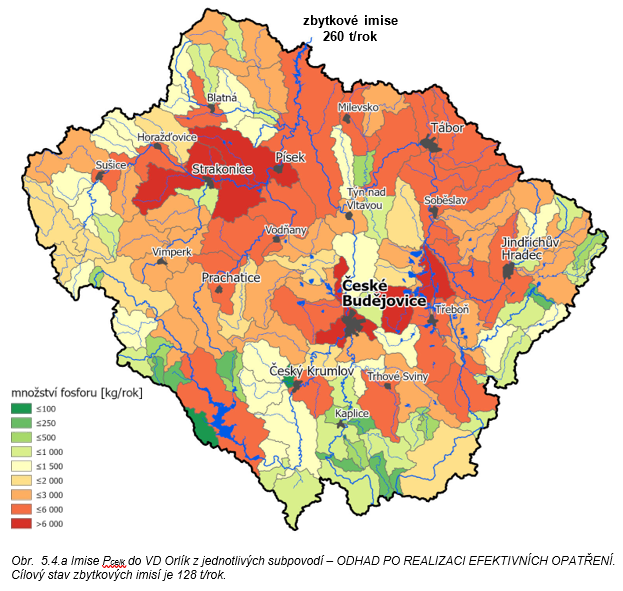 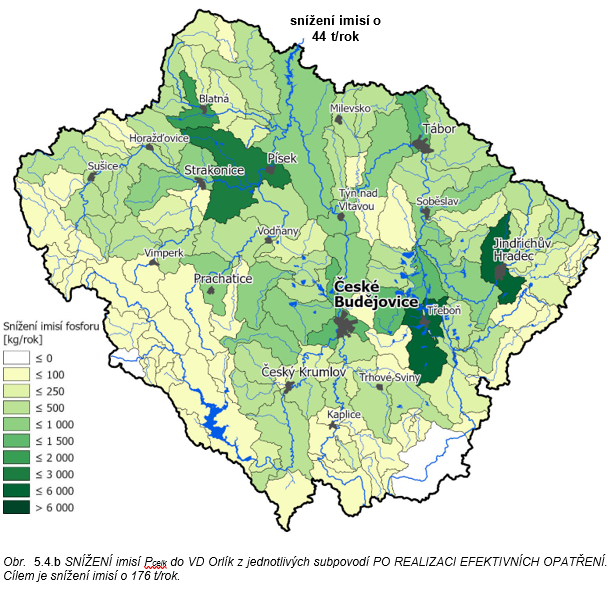 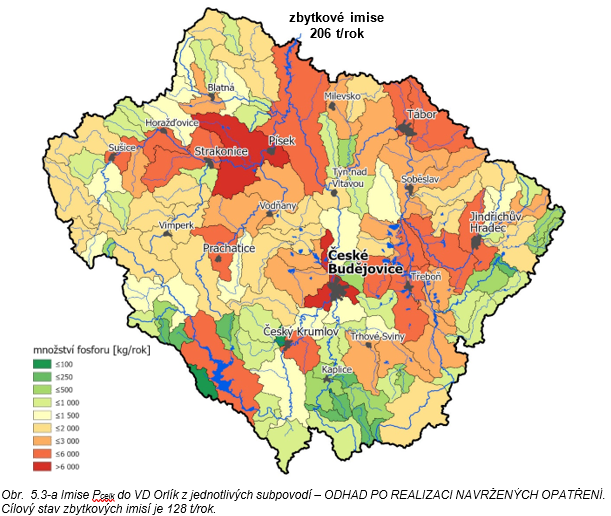 BILANČNÍ SCÉNÁŘE – BILANCE VEŠKERÝCH NAVRŽENÝCH OPATŘENÍ
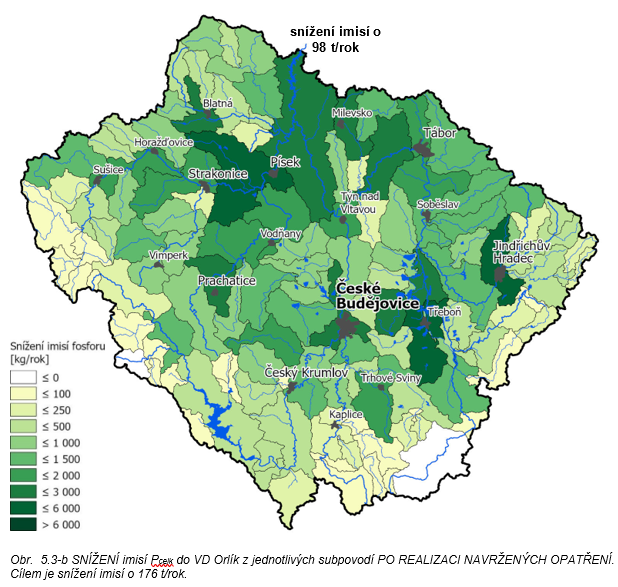 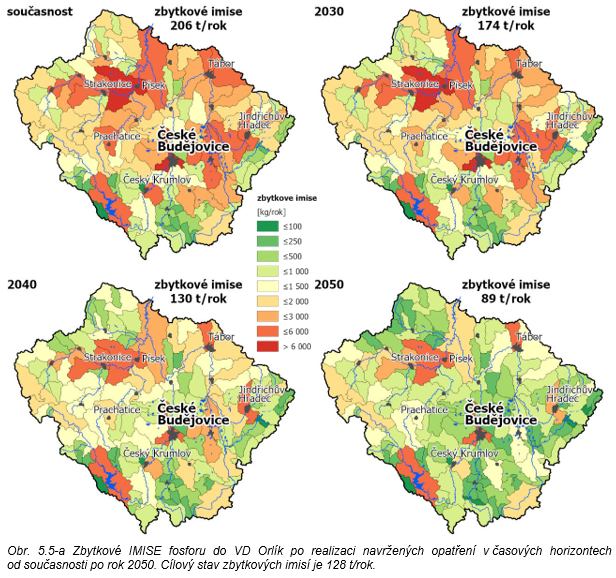 BILANČNÍ SCÉNÁŘE – ČASOVÉ SCÉNÁŘE SNIŽOVÁNÍ VNOSŮ FOSFORU
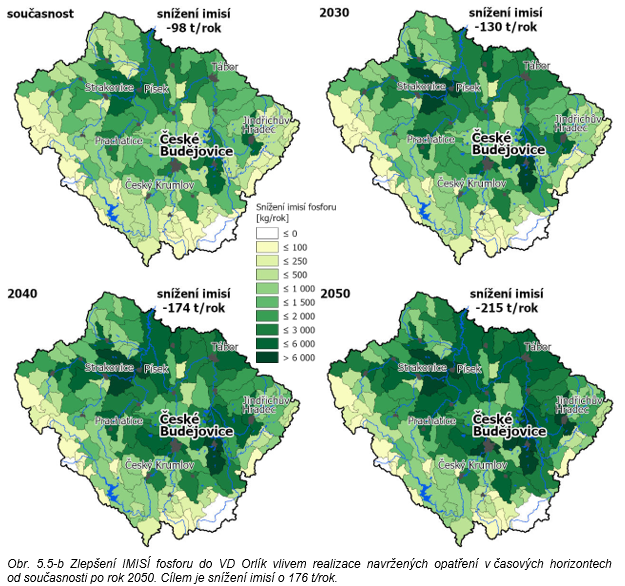 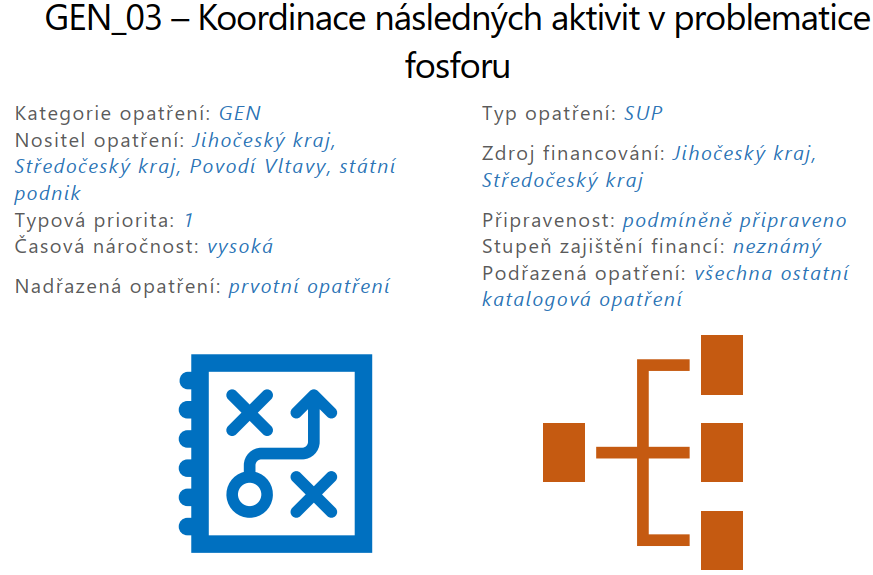 Další stěžejní kroky…
Koordinace dalších aktivit (pokud možno jedna autorita)
Prezentace závěrů studie
Resorty
ORP
VAK
Rybáři
Úprava legislativních pravidel
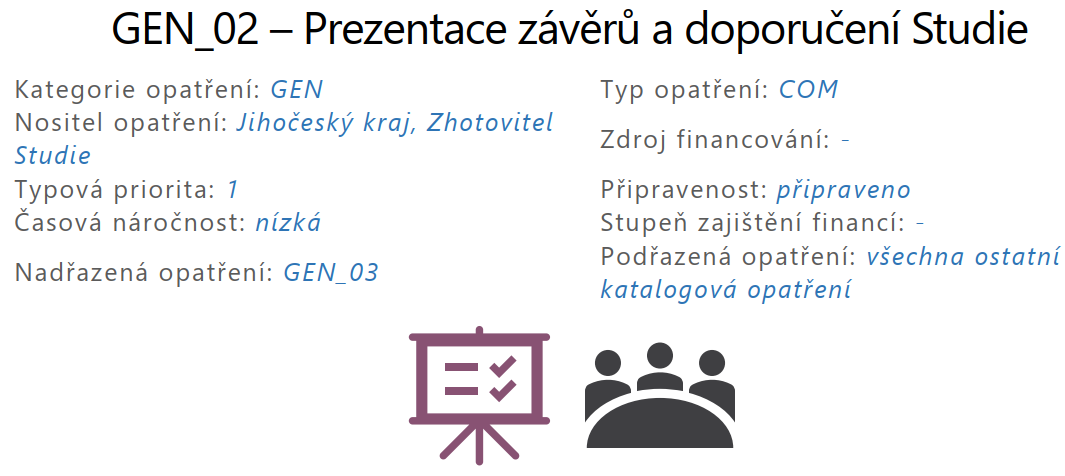 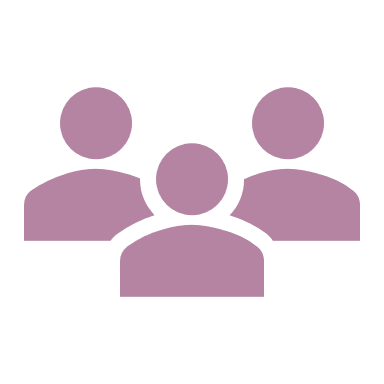 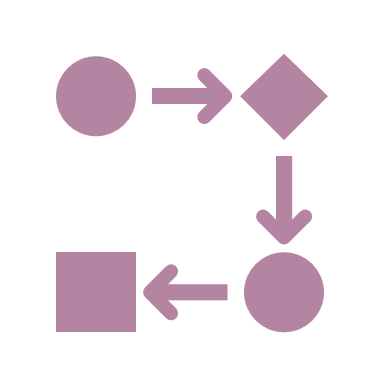 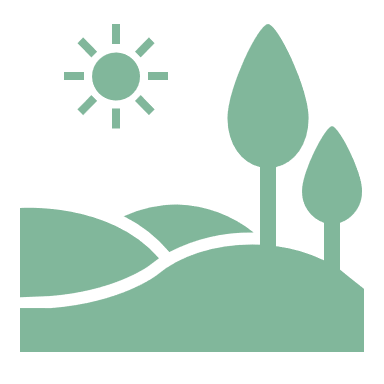 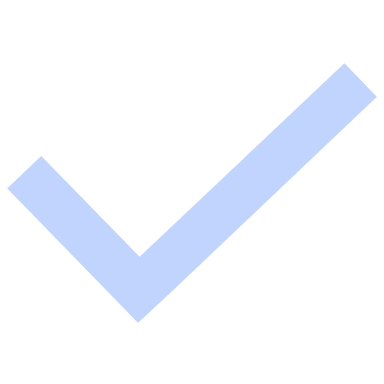 DÍKY ZA POZORNOST…